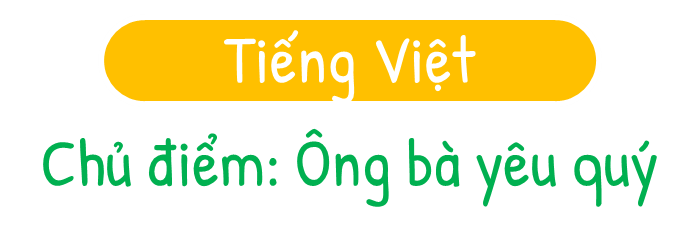 Chủ điểm: BÁC HỒ KÍNH YÊU
Bài 1 - Tiết 4
Từ chỉ đặc điểm
Câu kiểu Ai thế nào?
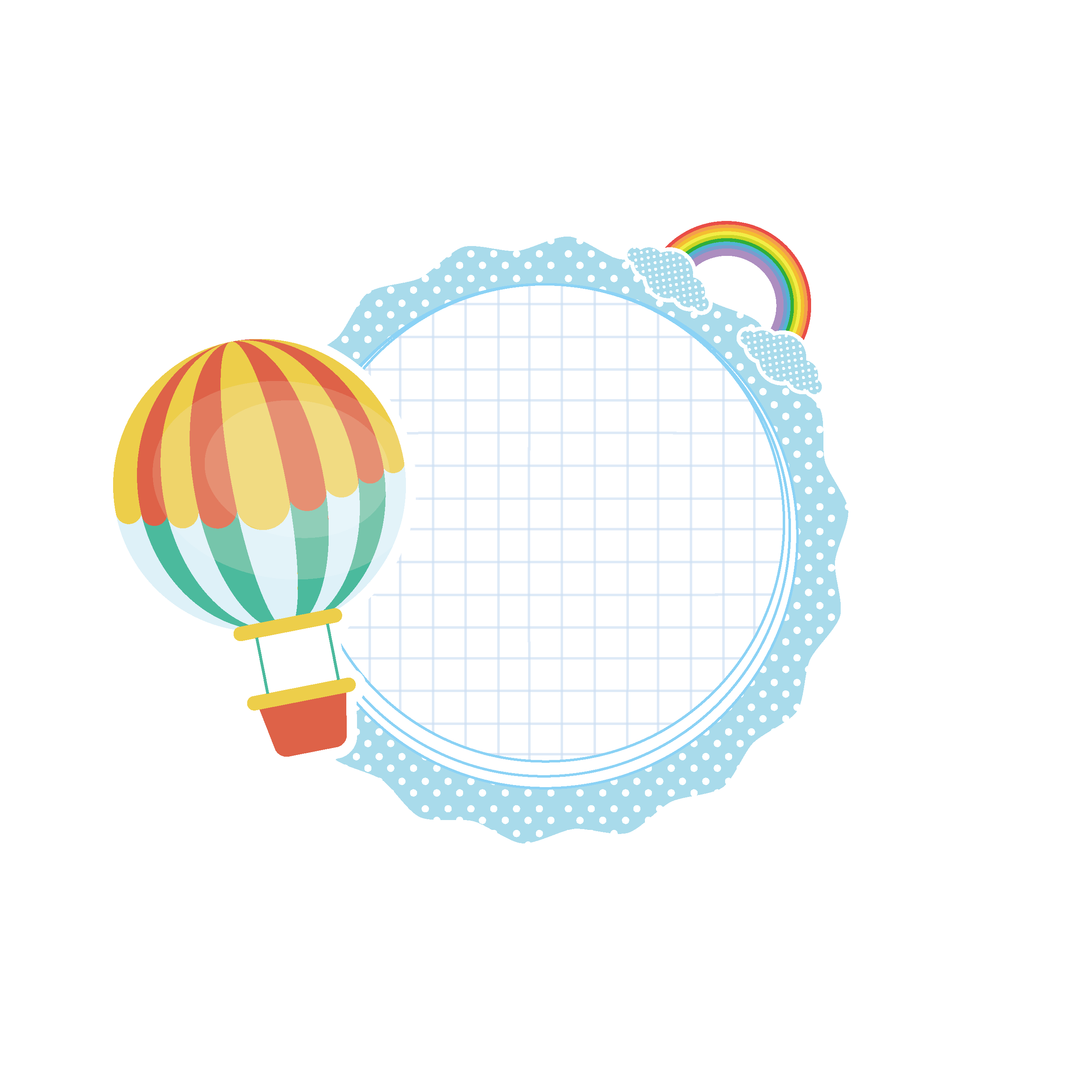 2
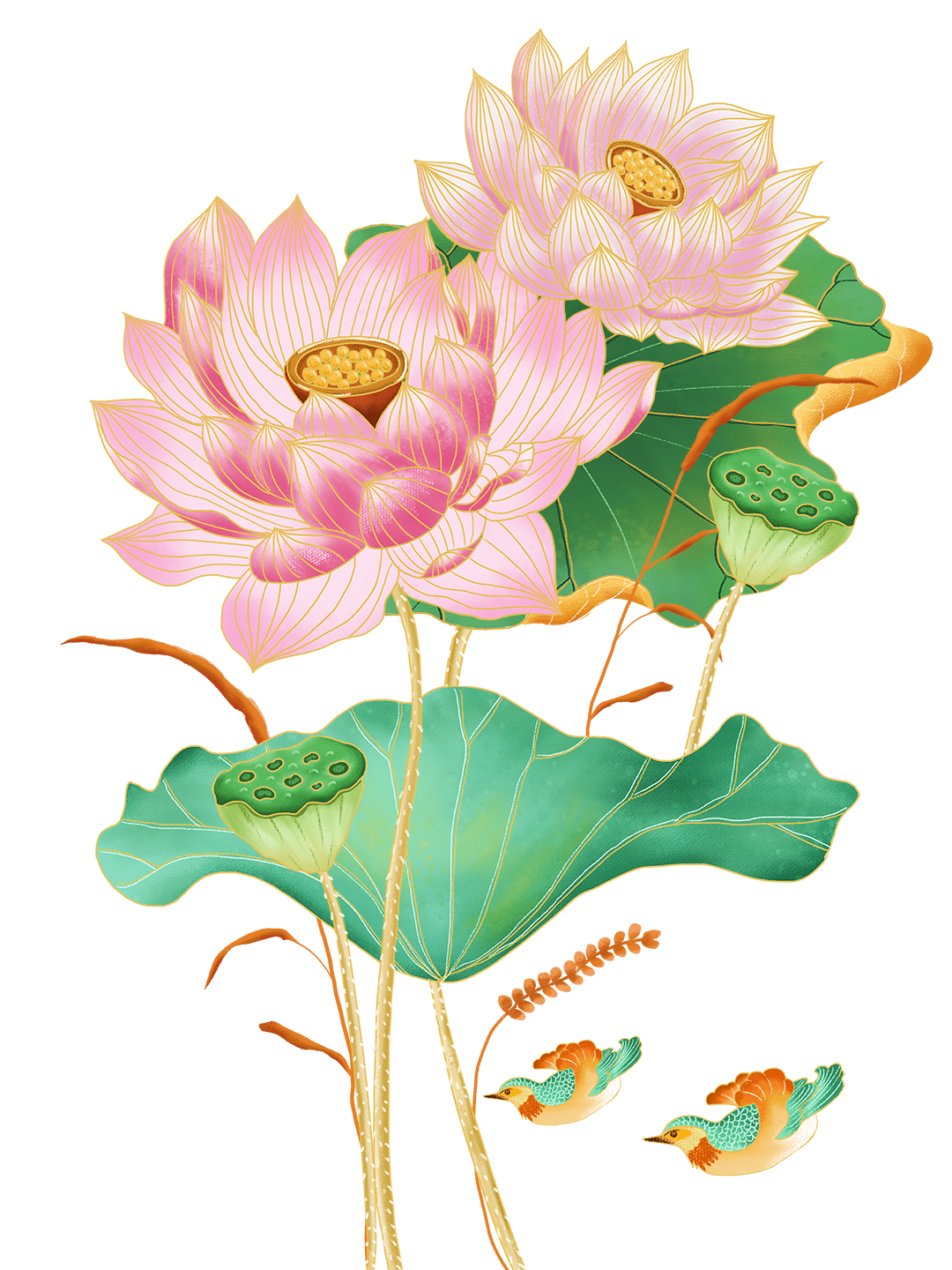 KHỞI ĐỘNG
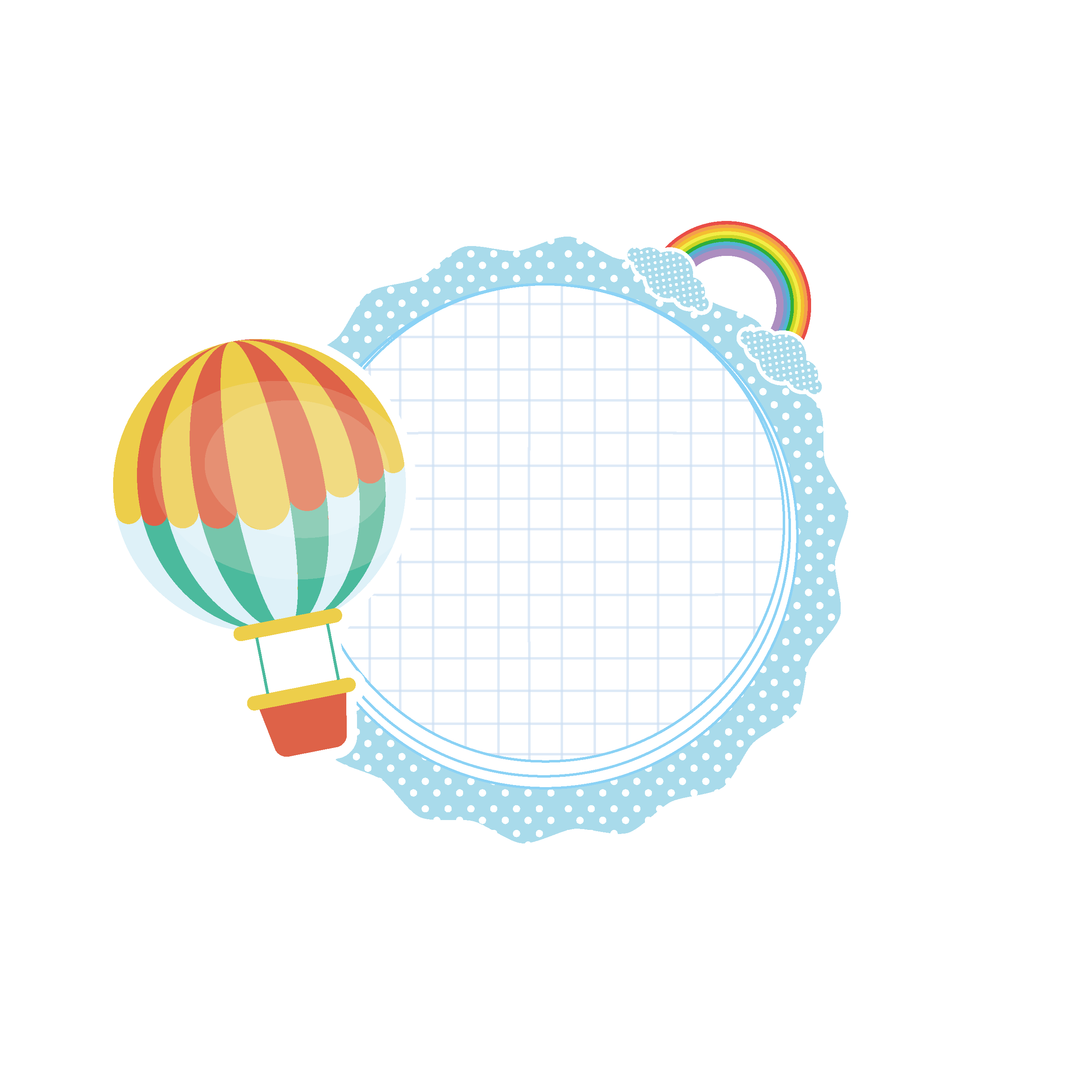 1
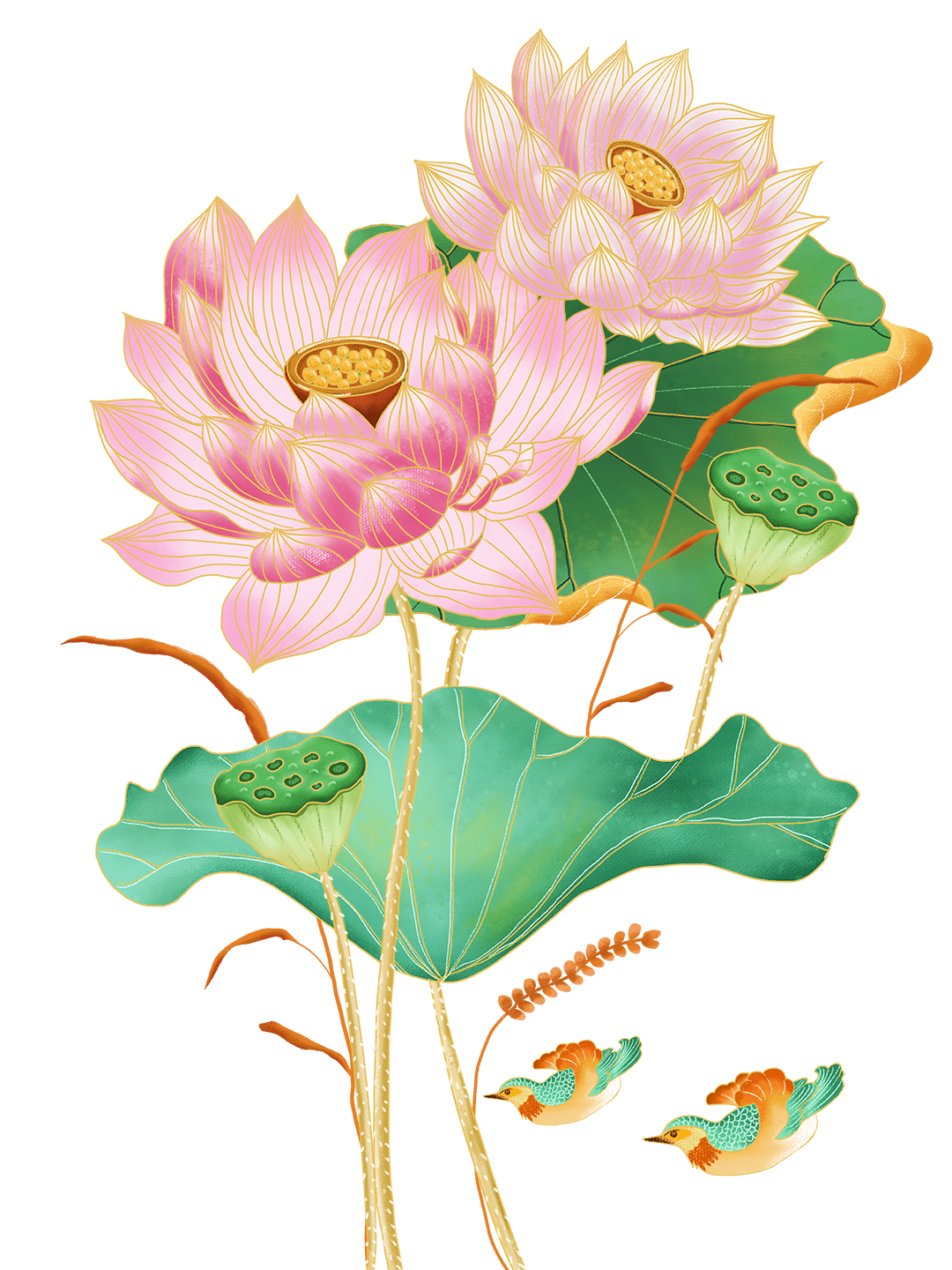 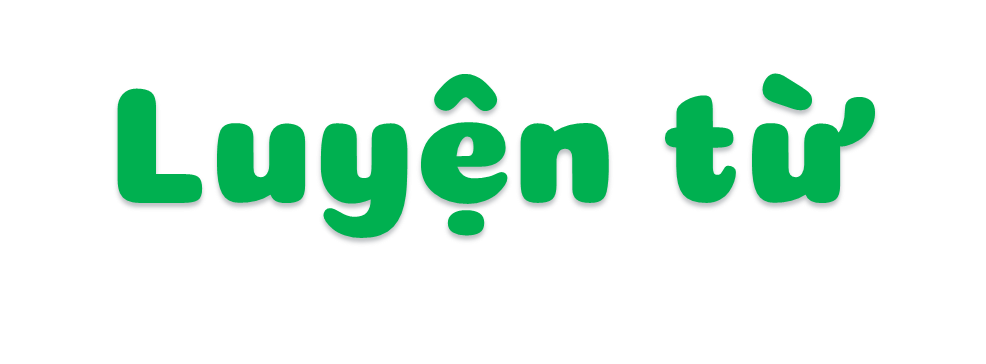 a) Chọn từ ngữ ở thẻ màu xanh phù hợp với từ ngữ ở thẻ màu hồng:
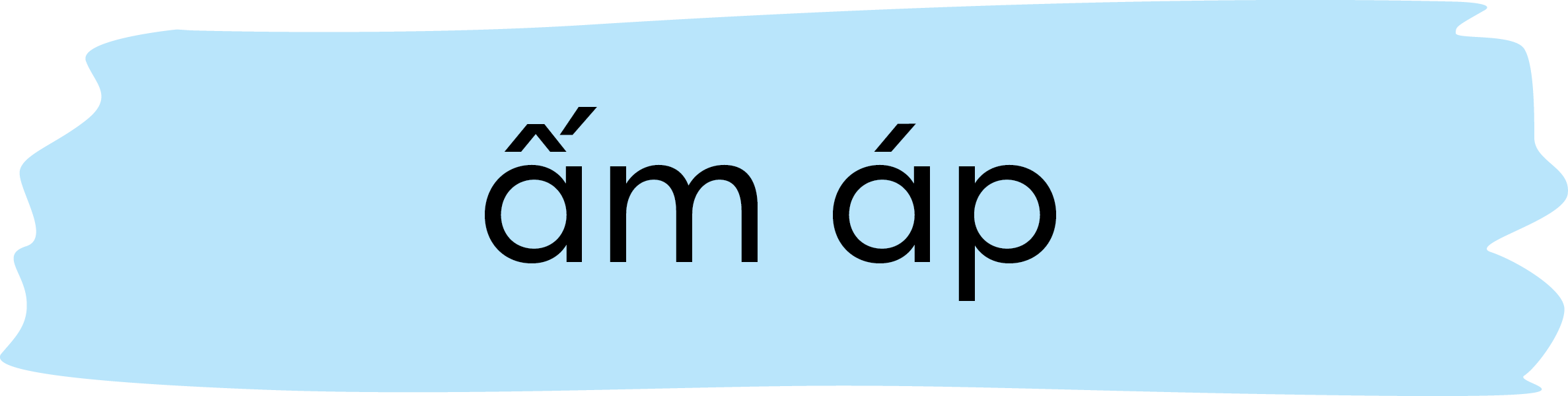 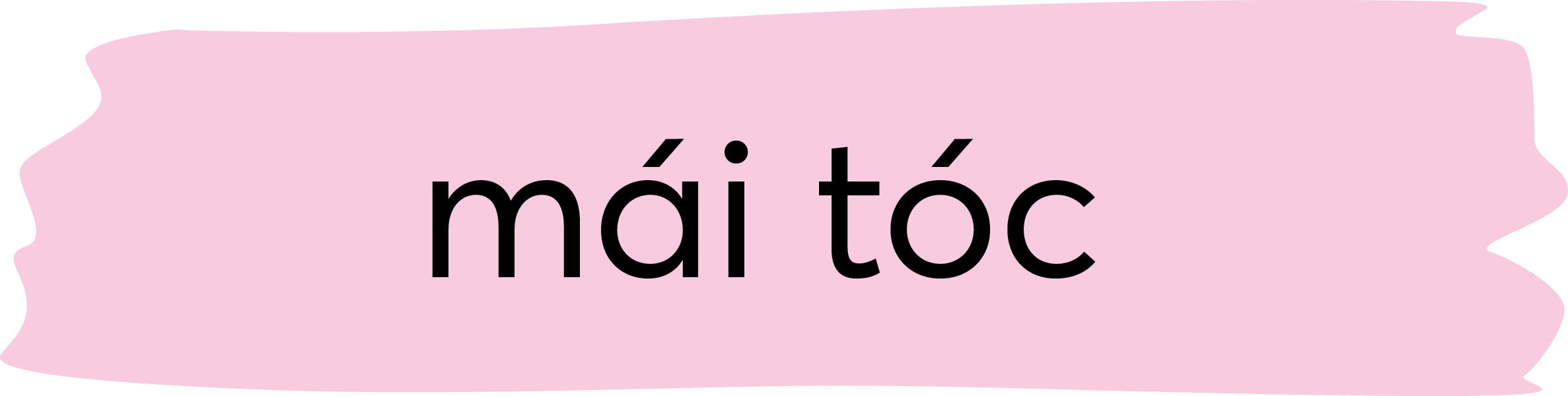 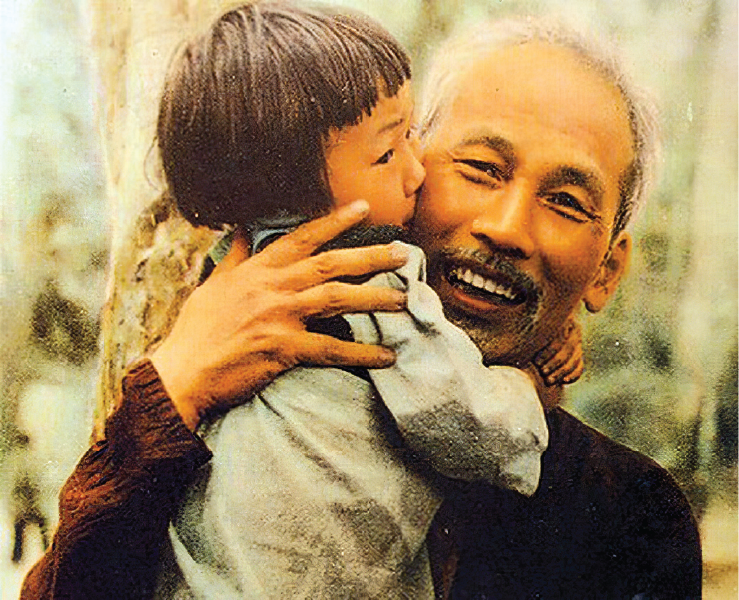 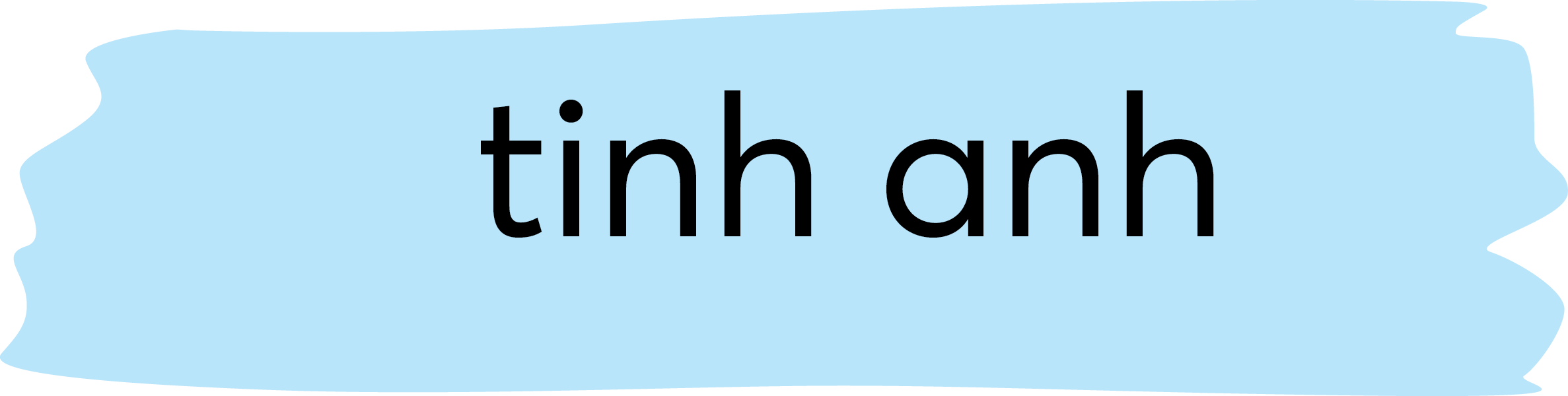 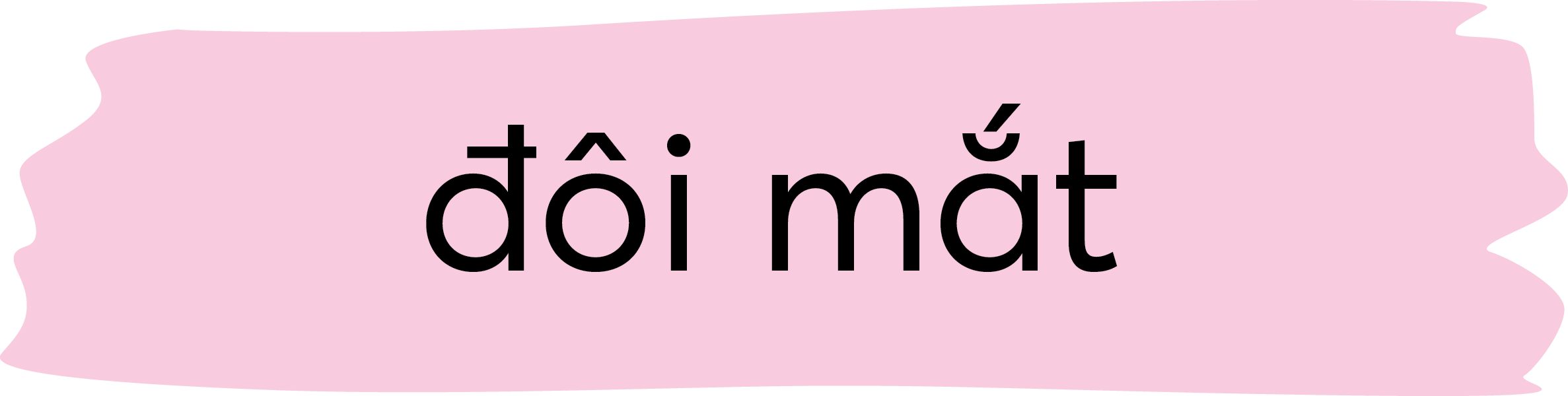 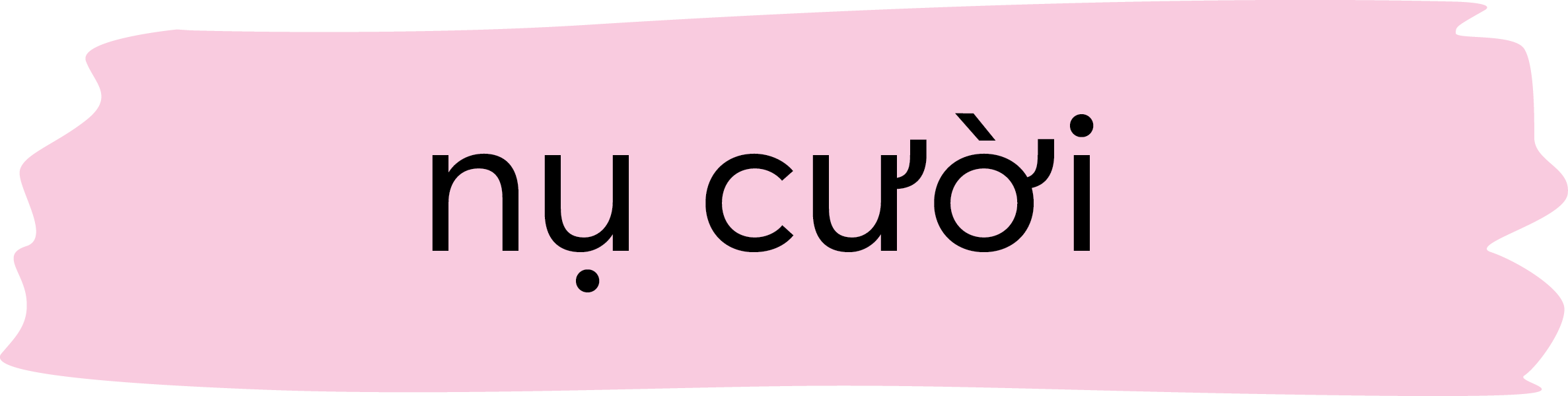 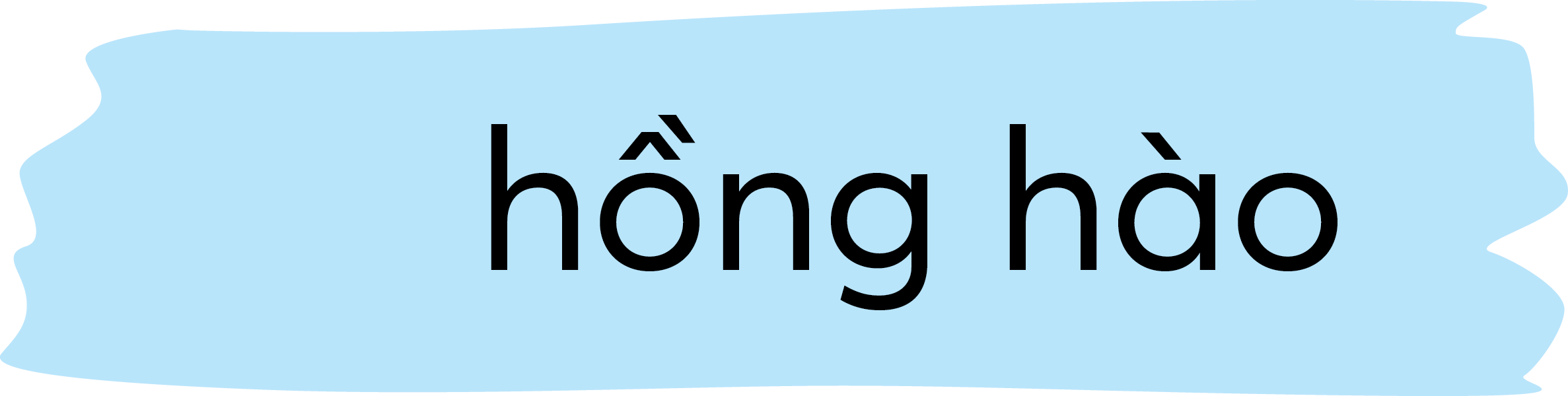 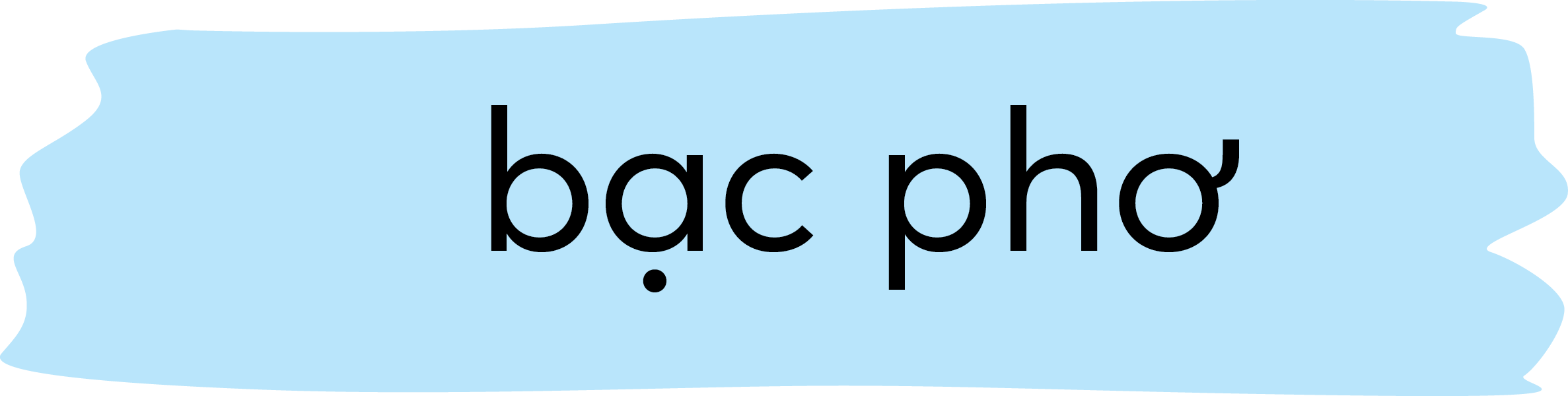 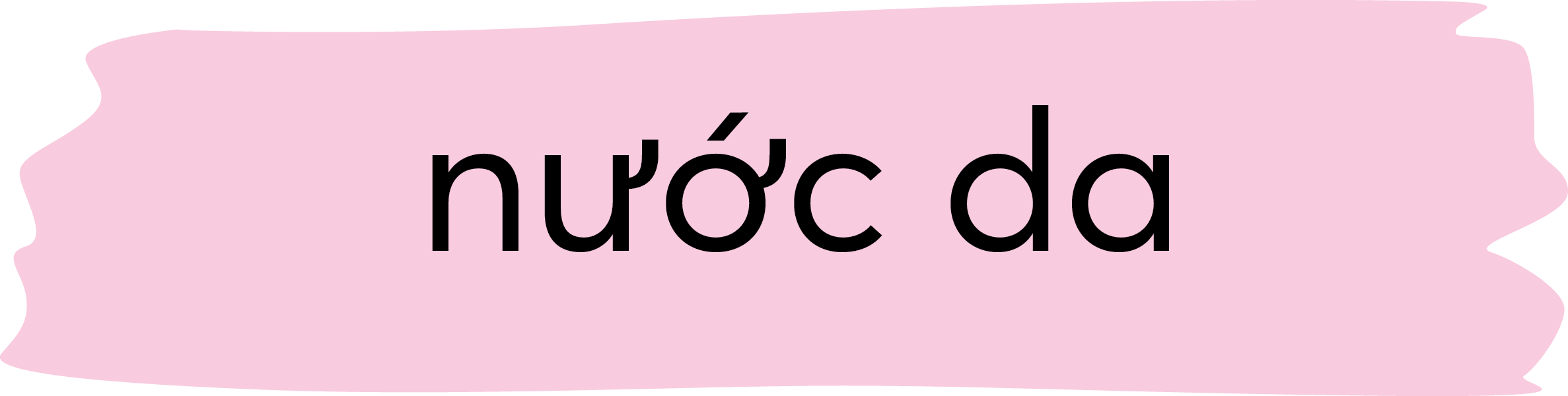 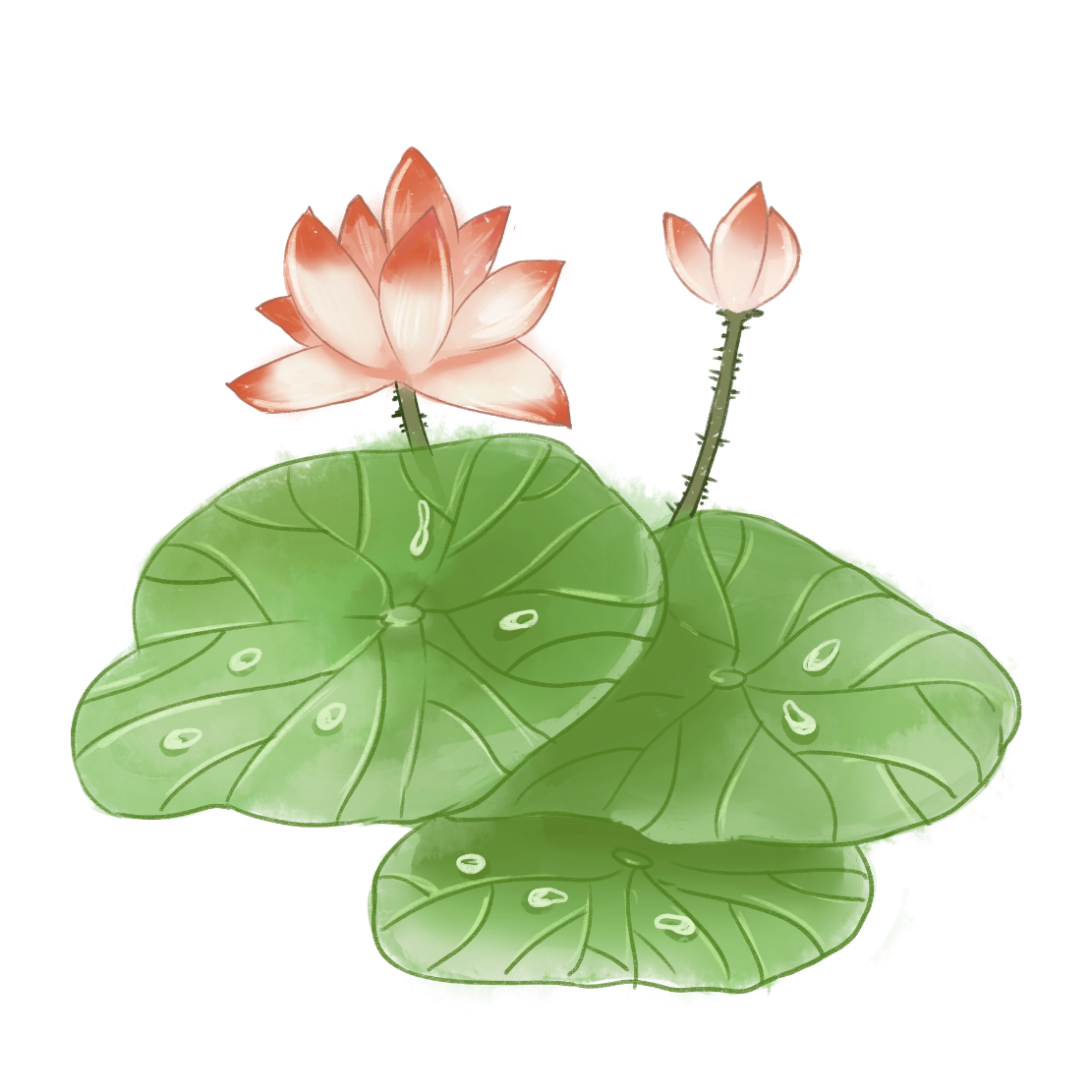 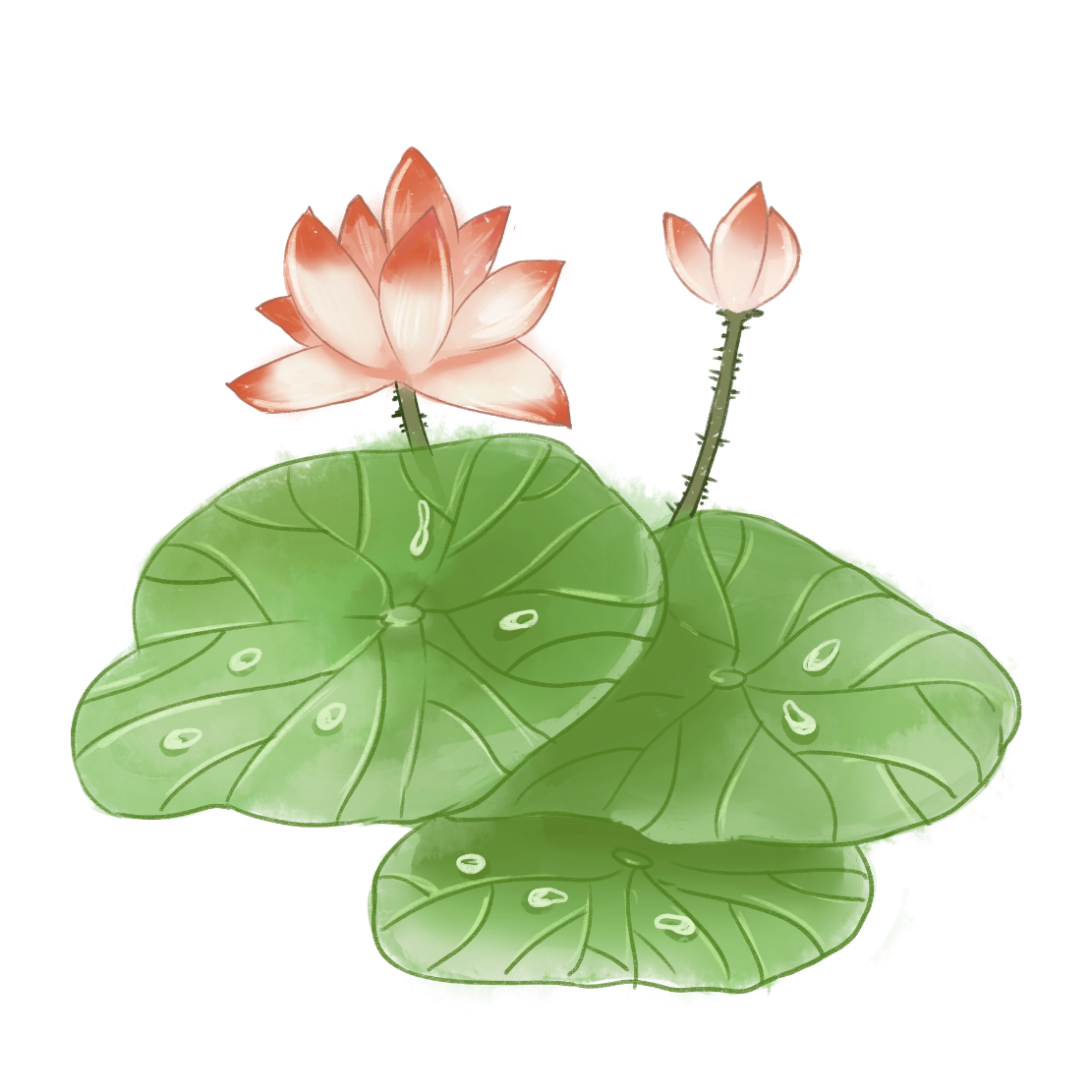 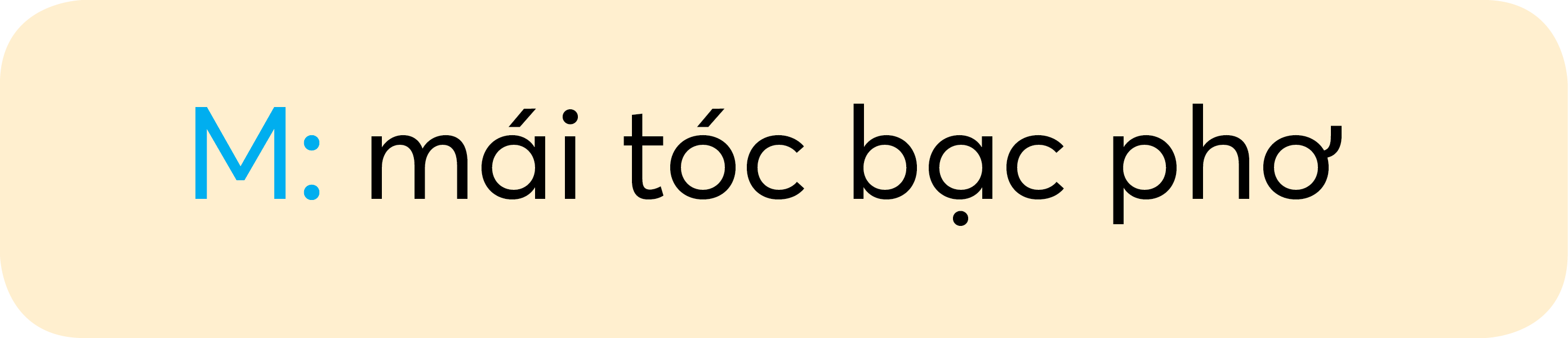 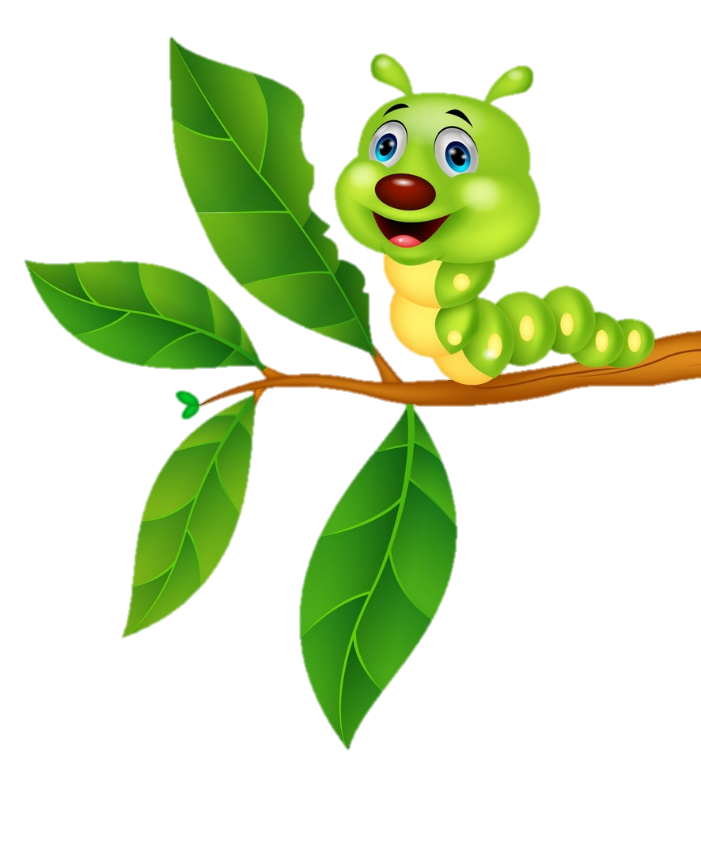 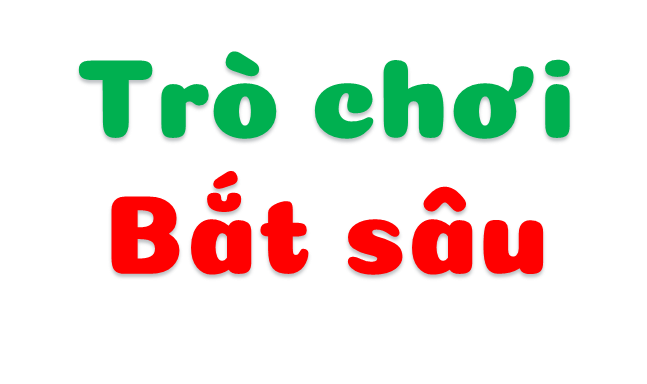 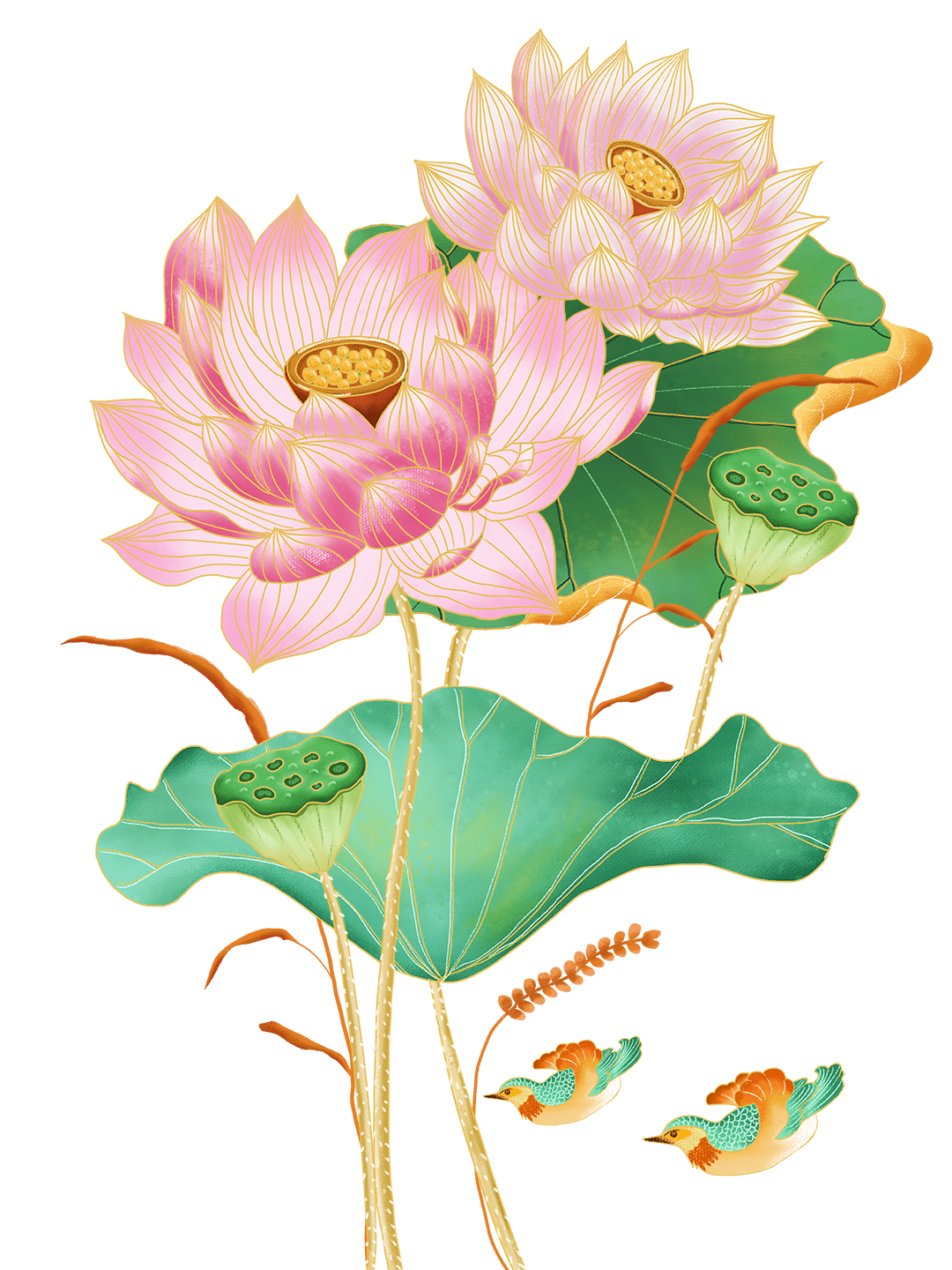 Chọn từ ngữ ở thẻ màu xanh phù hợp với từ ngữ ở thẻ màu hồng:
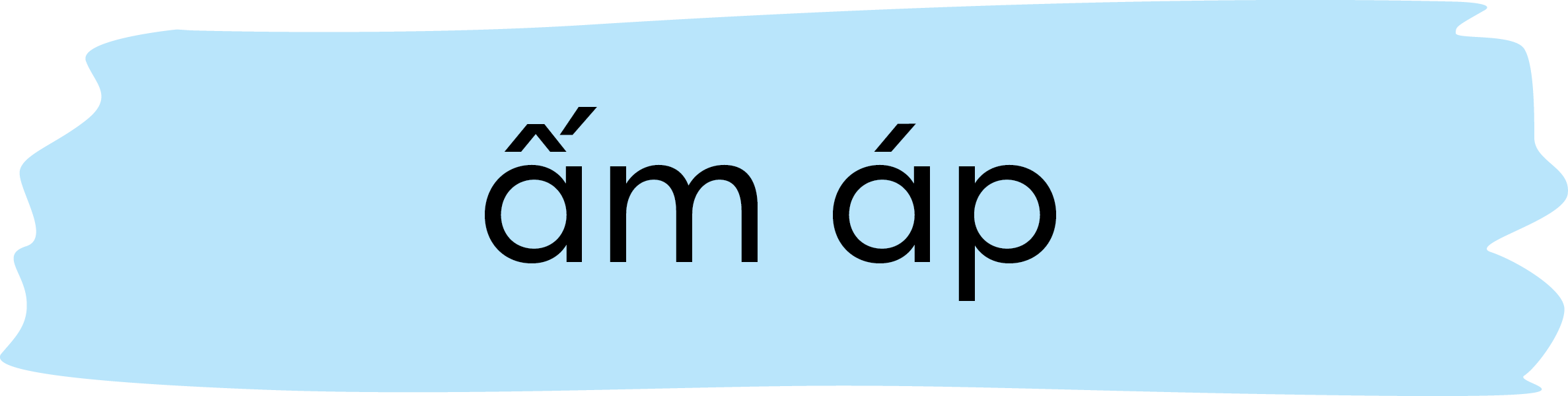 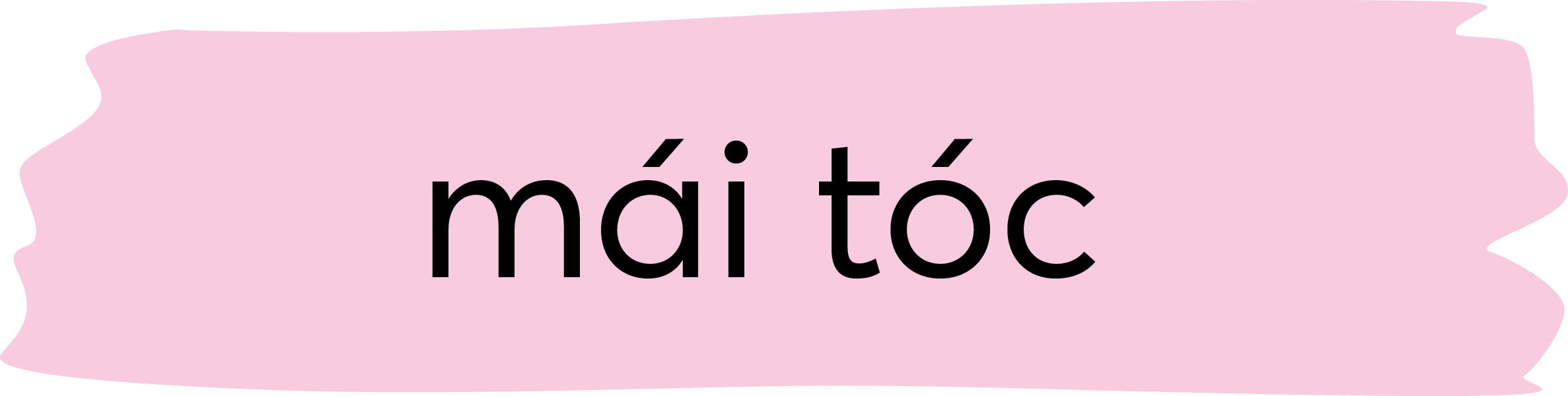 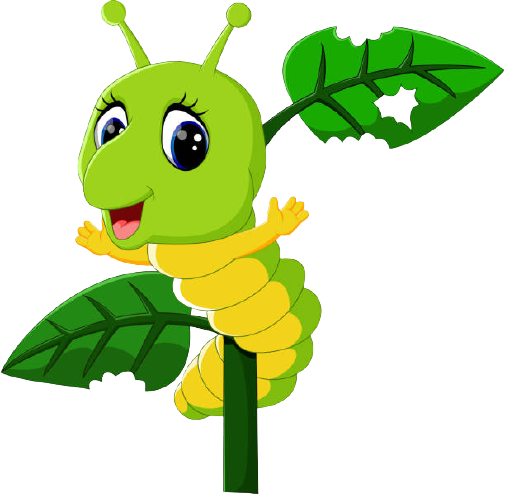 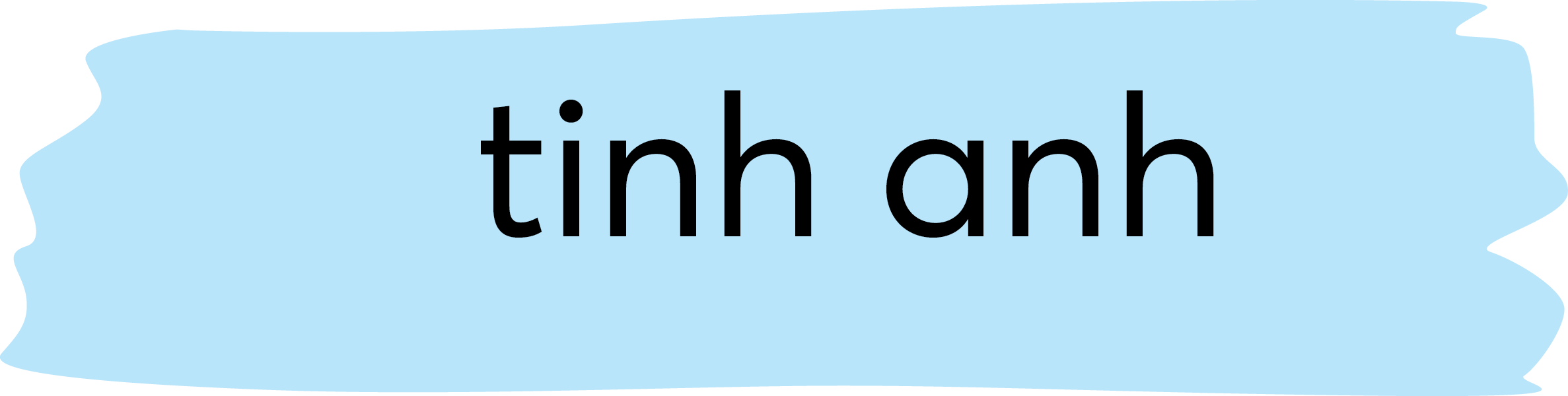 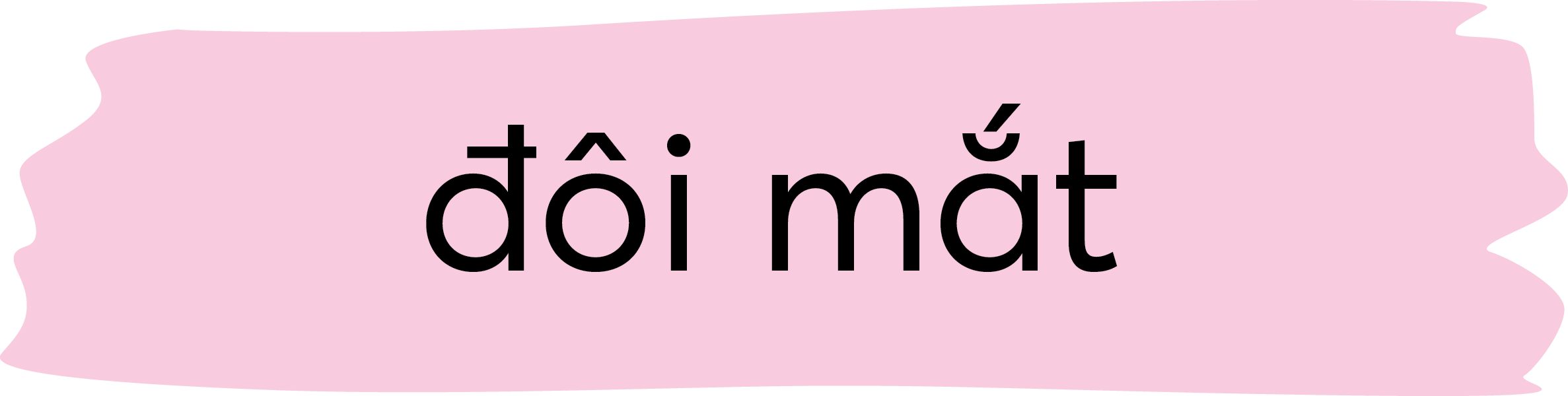 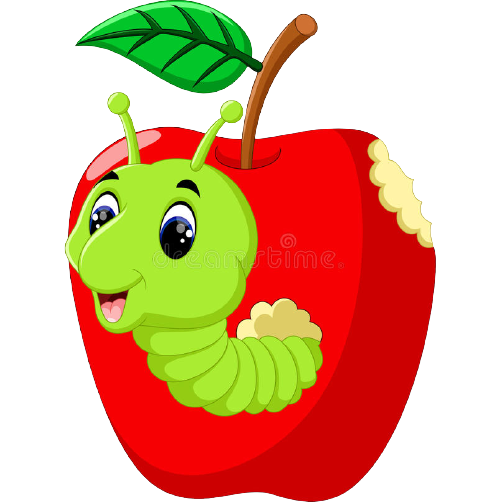 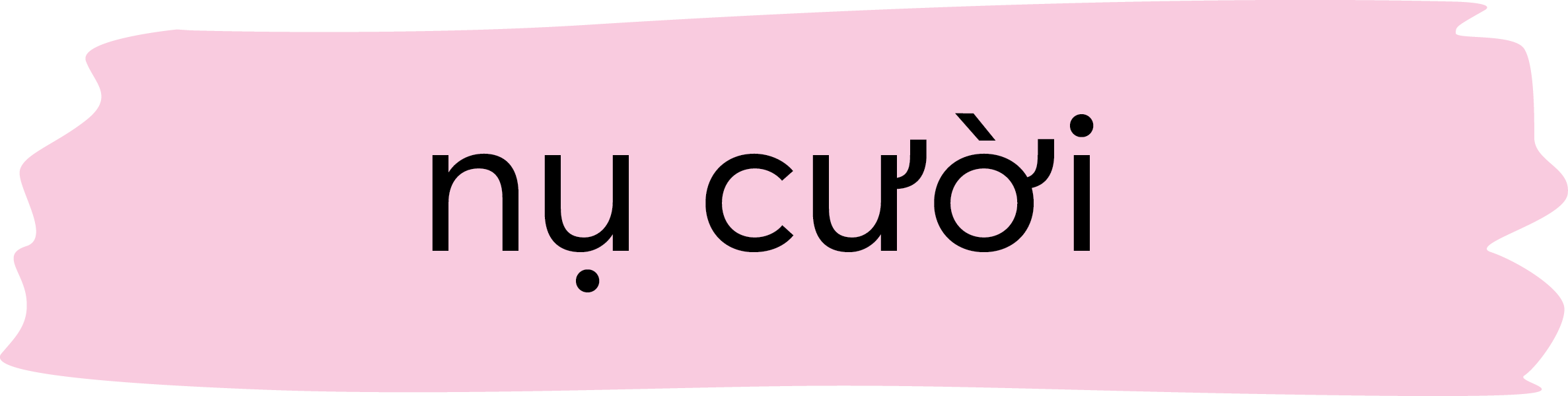 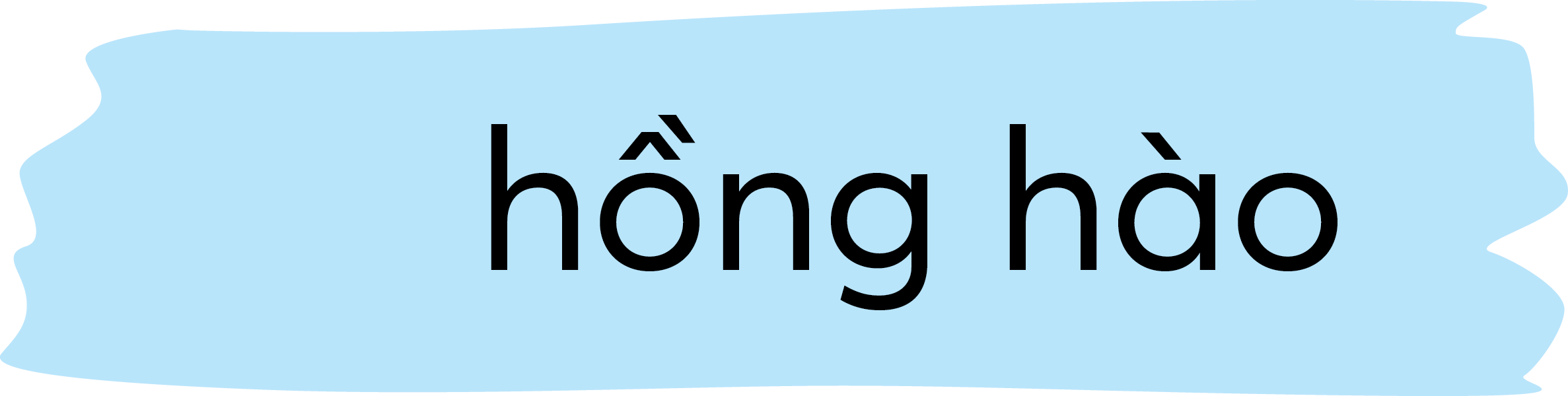 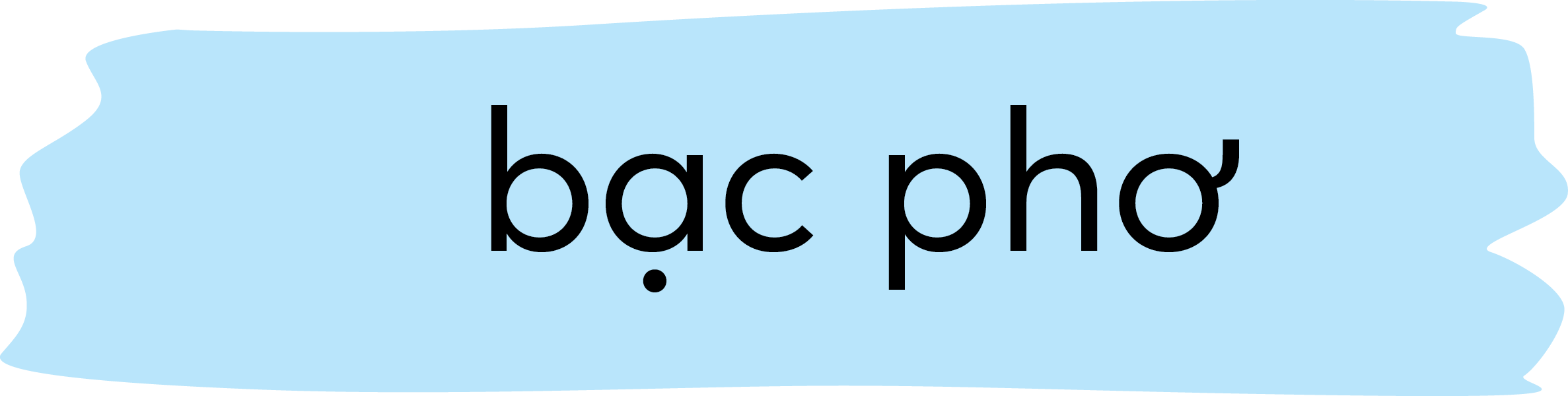 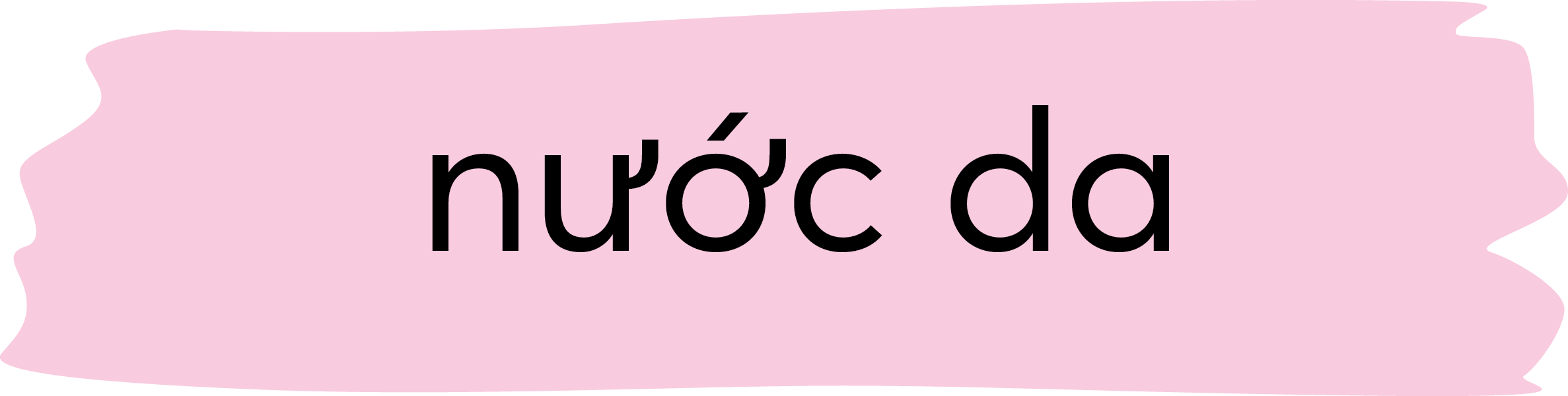 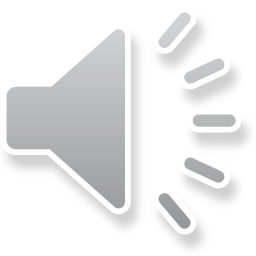 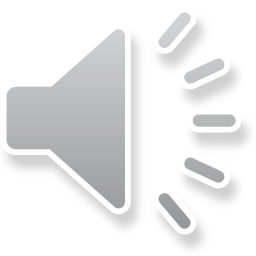 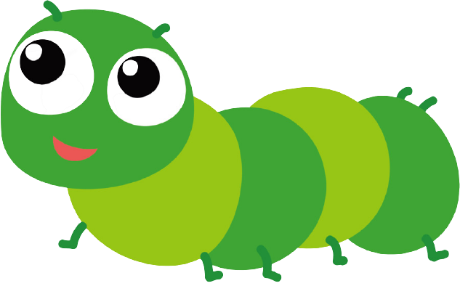 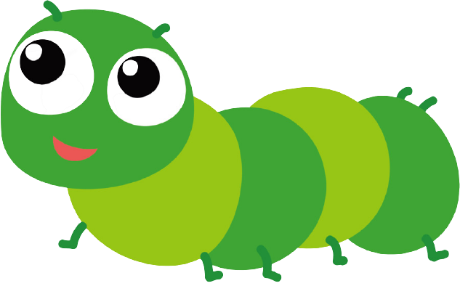 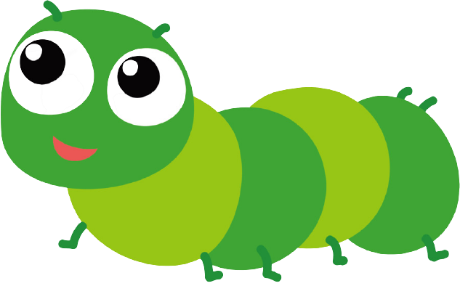 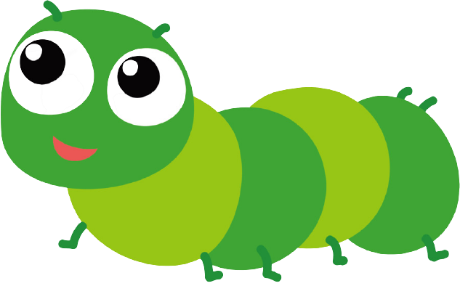 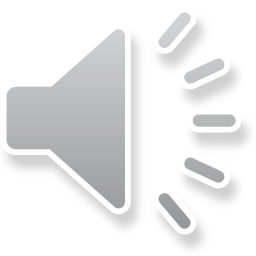 đôi mắt
mái tóc
nước da
nụ cười
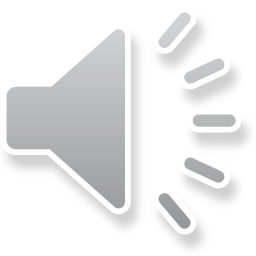 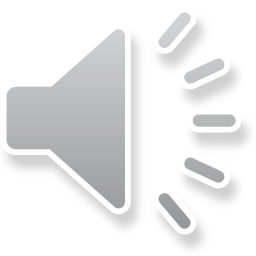 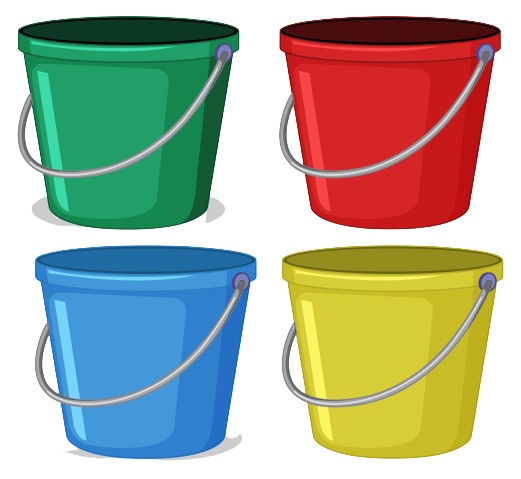 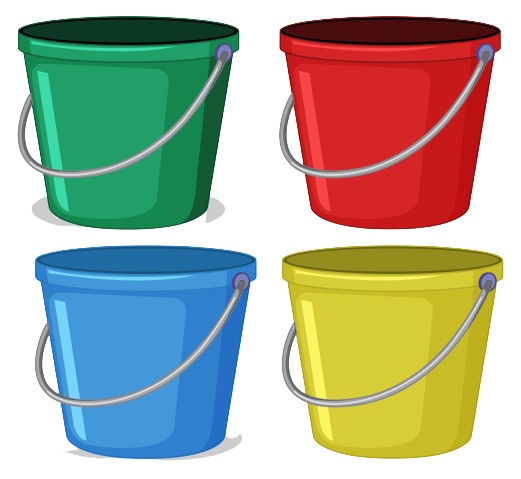 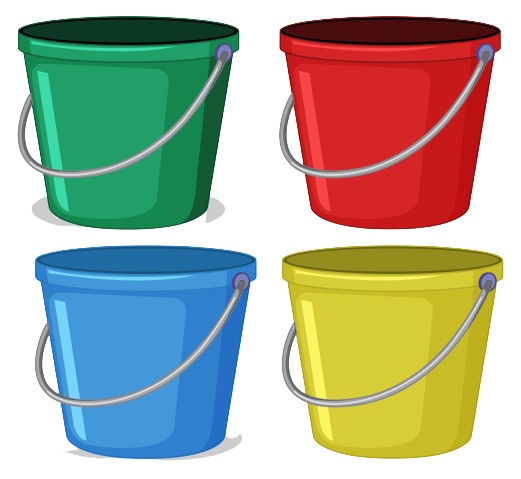 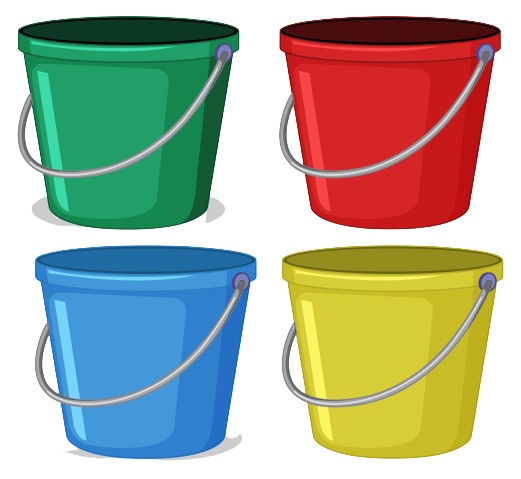 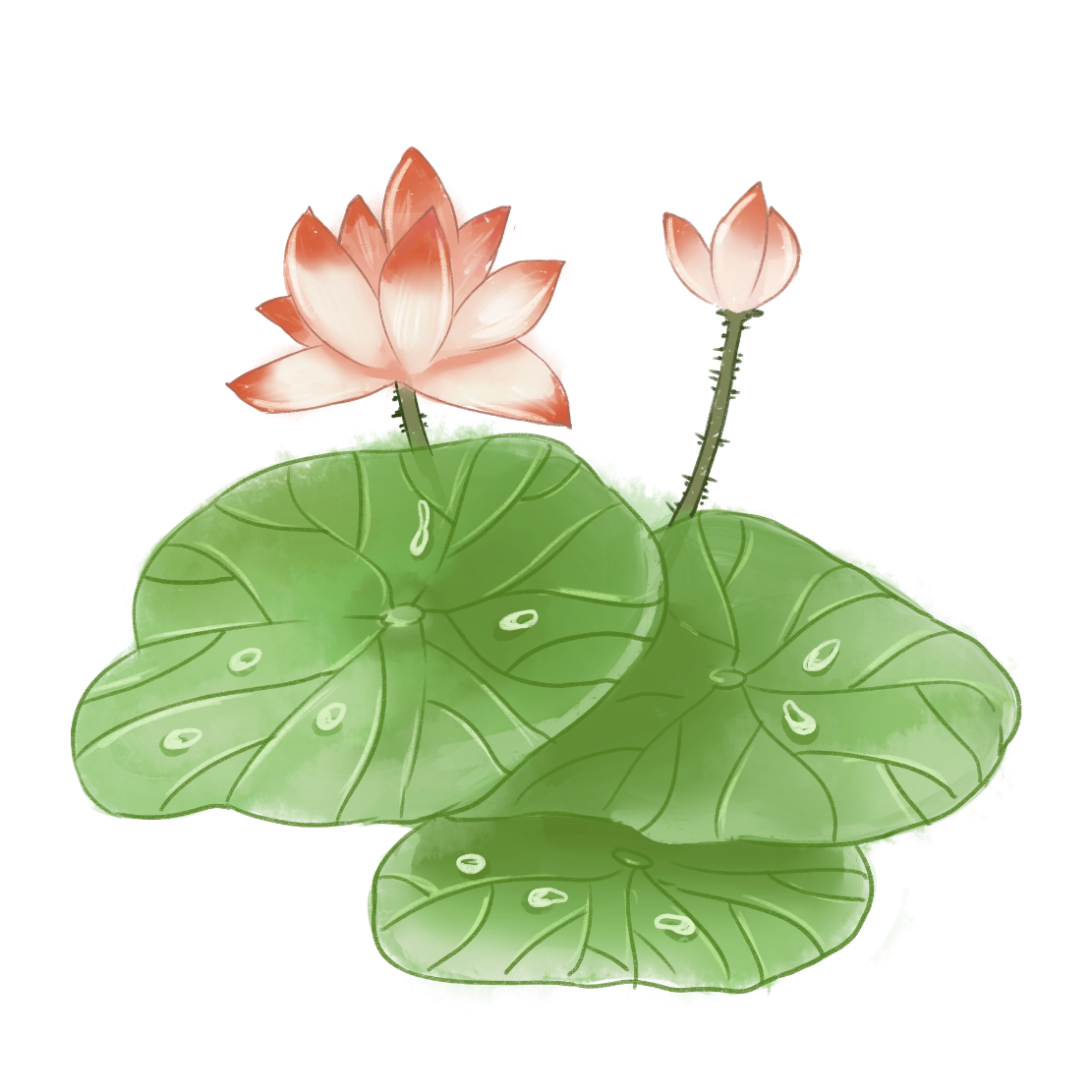 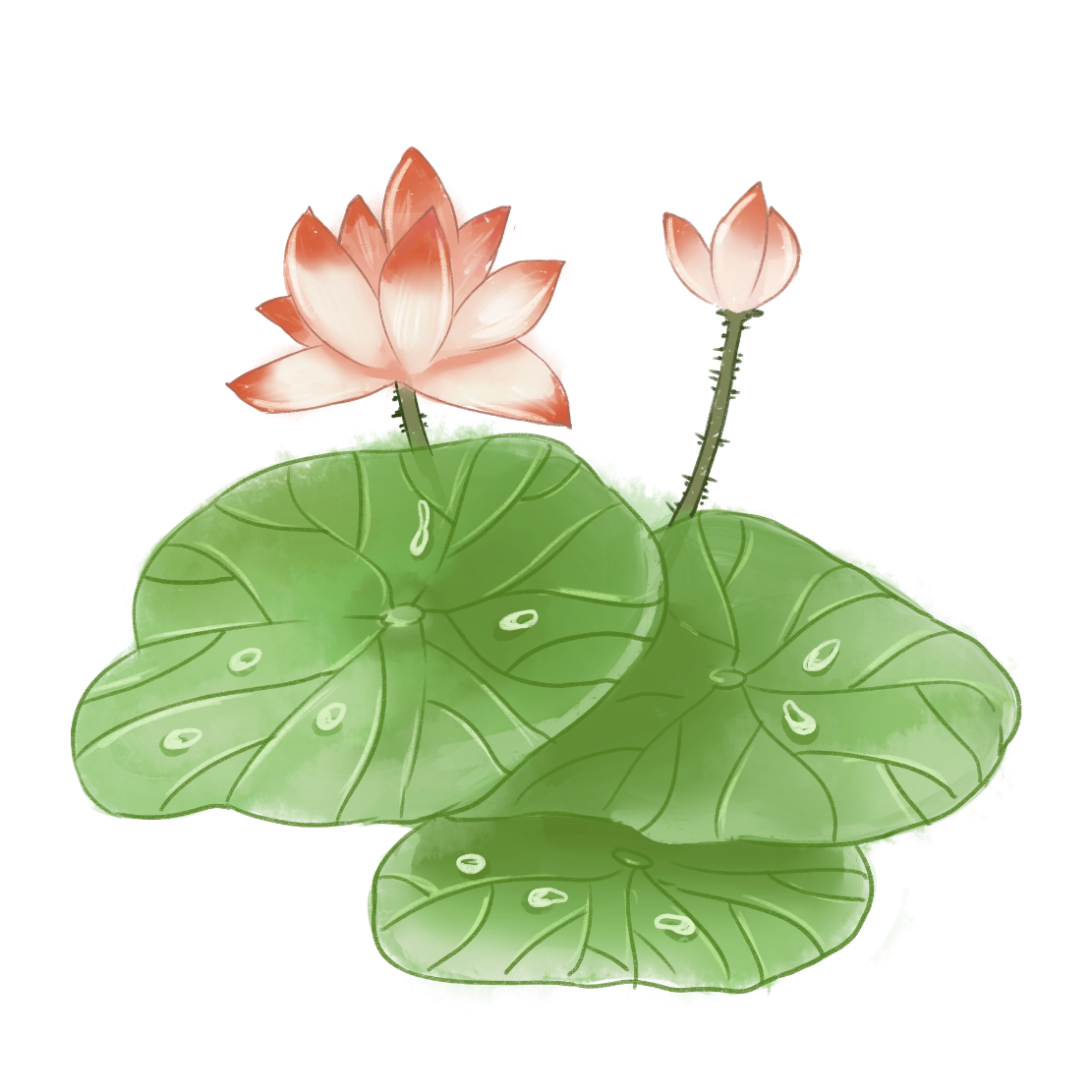 tinh anh
bạc phơ
hồng hào
ấm 
áp
[Speaker Notes: Nhấn lần lượt vào từng con sâu chứa từ ngữ, con sâu sẽ di chuyển về xô theo các nhóm tương ứng.]
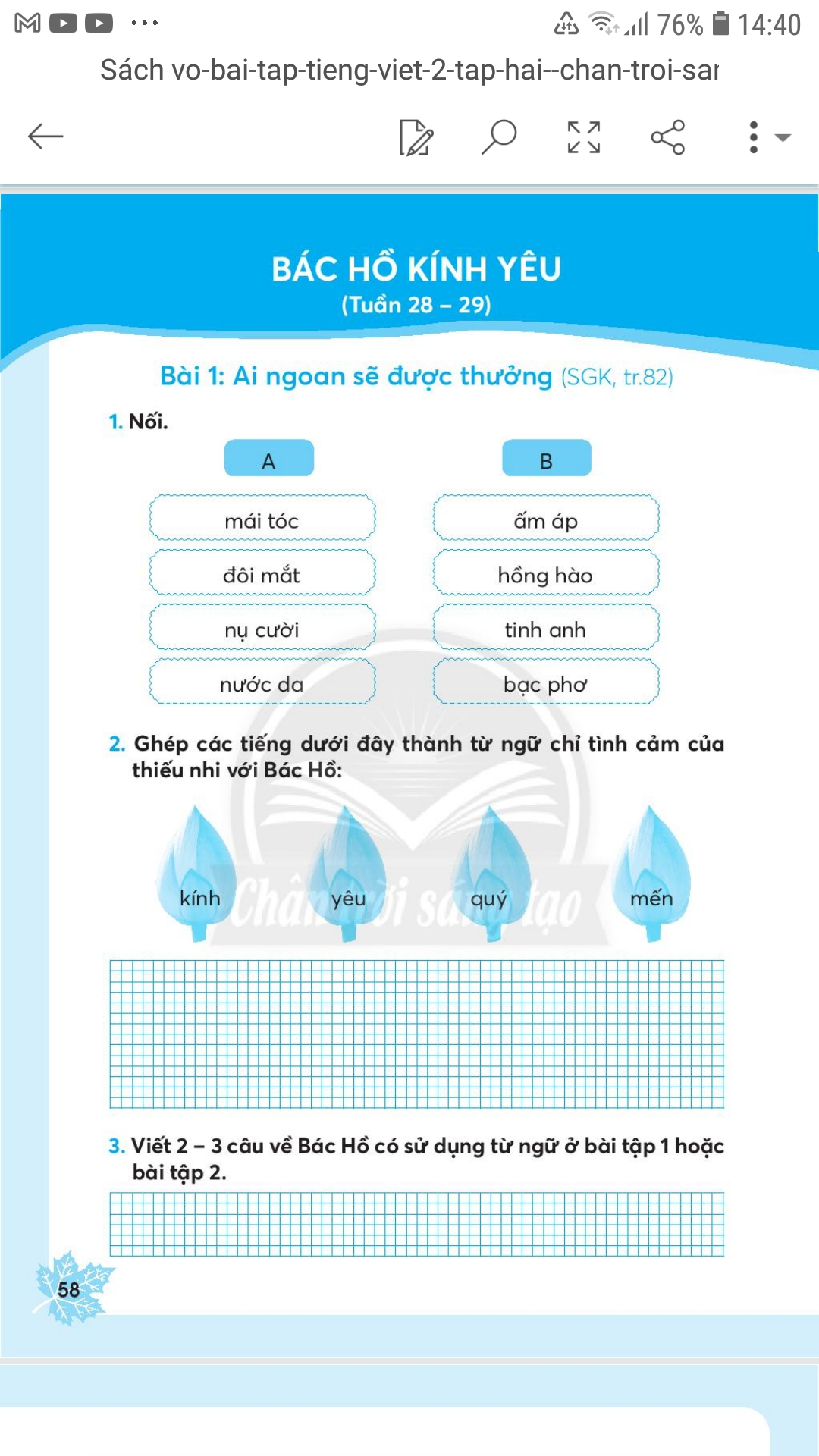 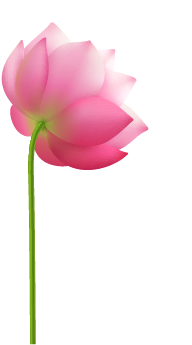 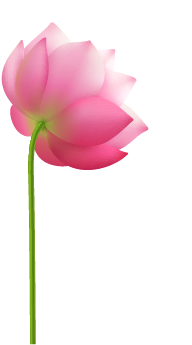 kính yêu
quý
 mến
b) Ghép các tiếng dưới đây thành từ ngữ chỉ tình cảm của thiếu nhi với Bác Hồ:
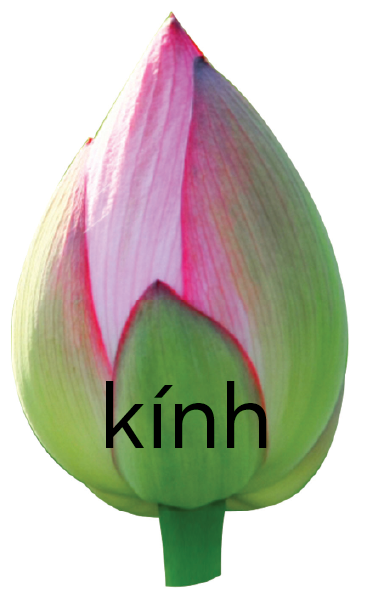 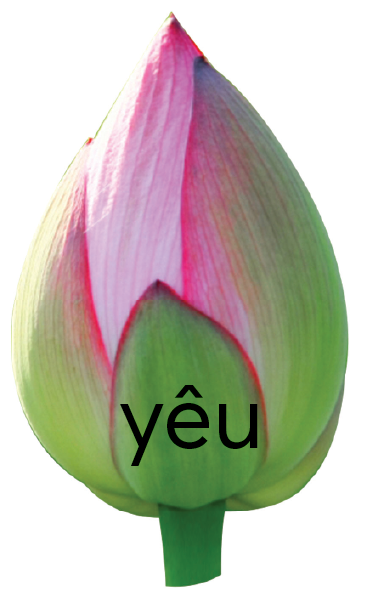 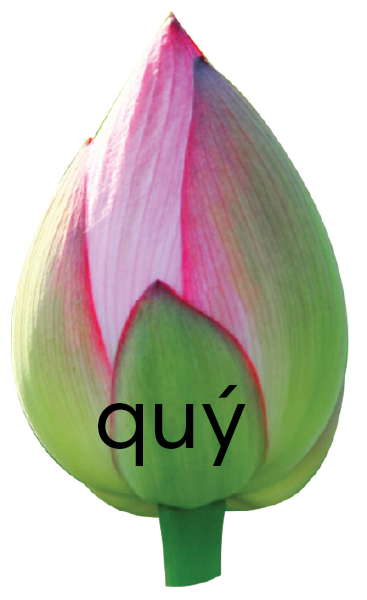 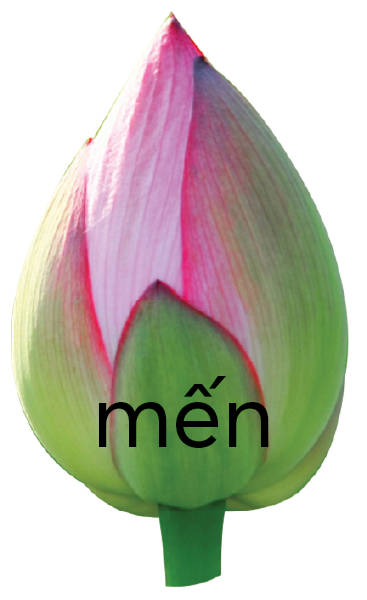 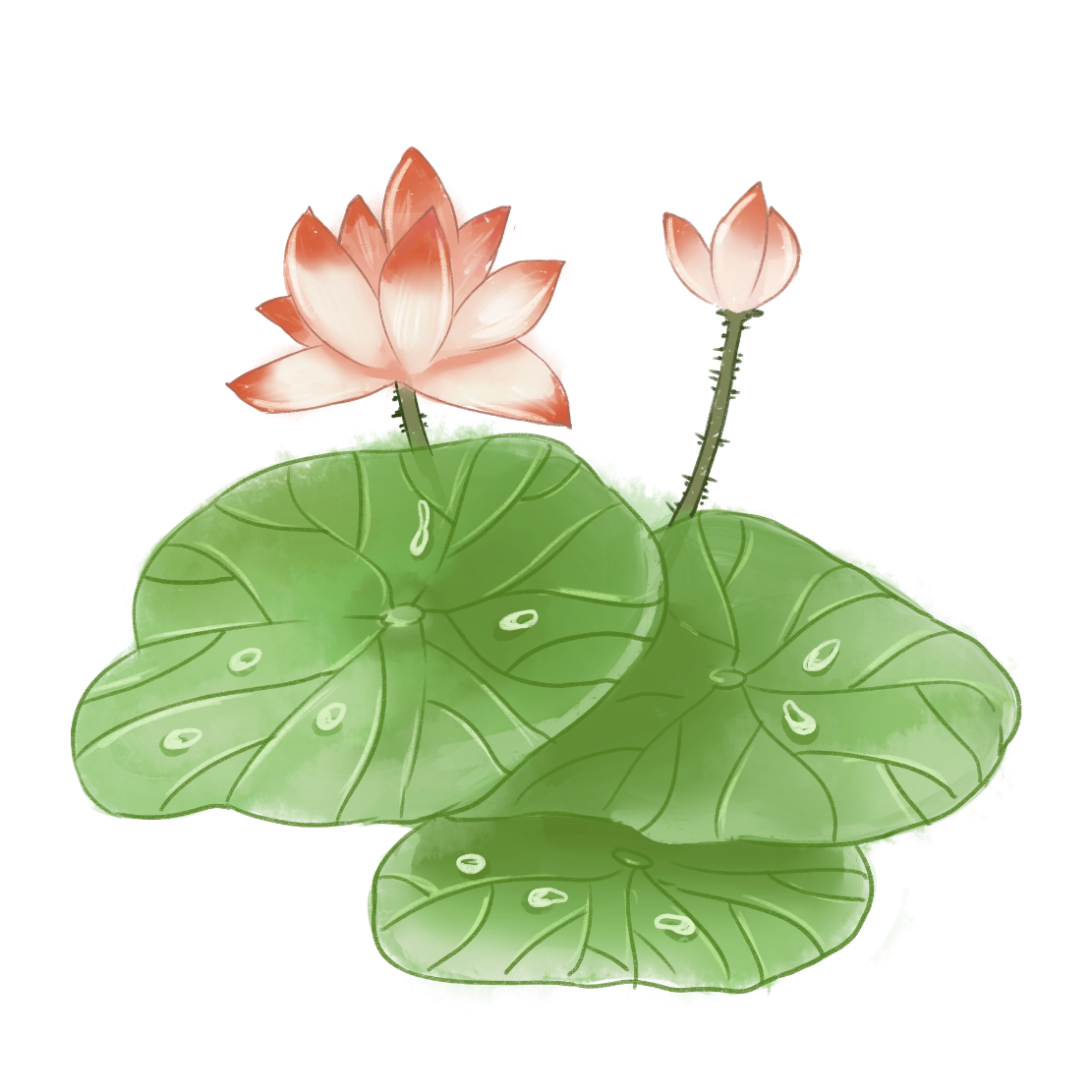 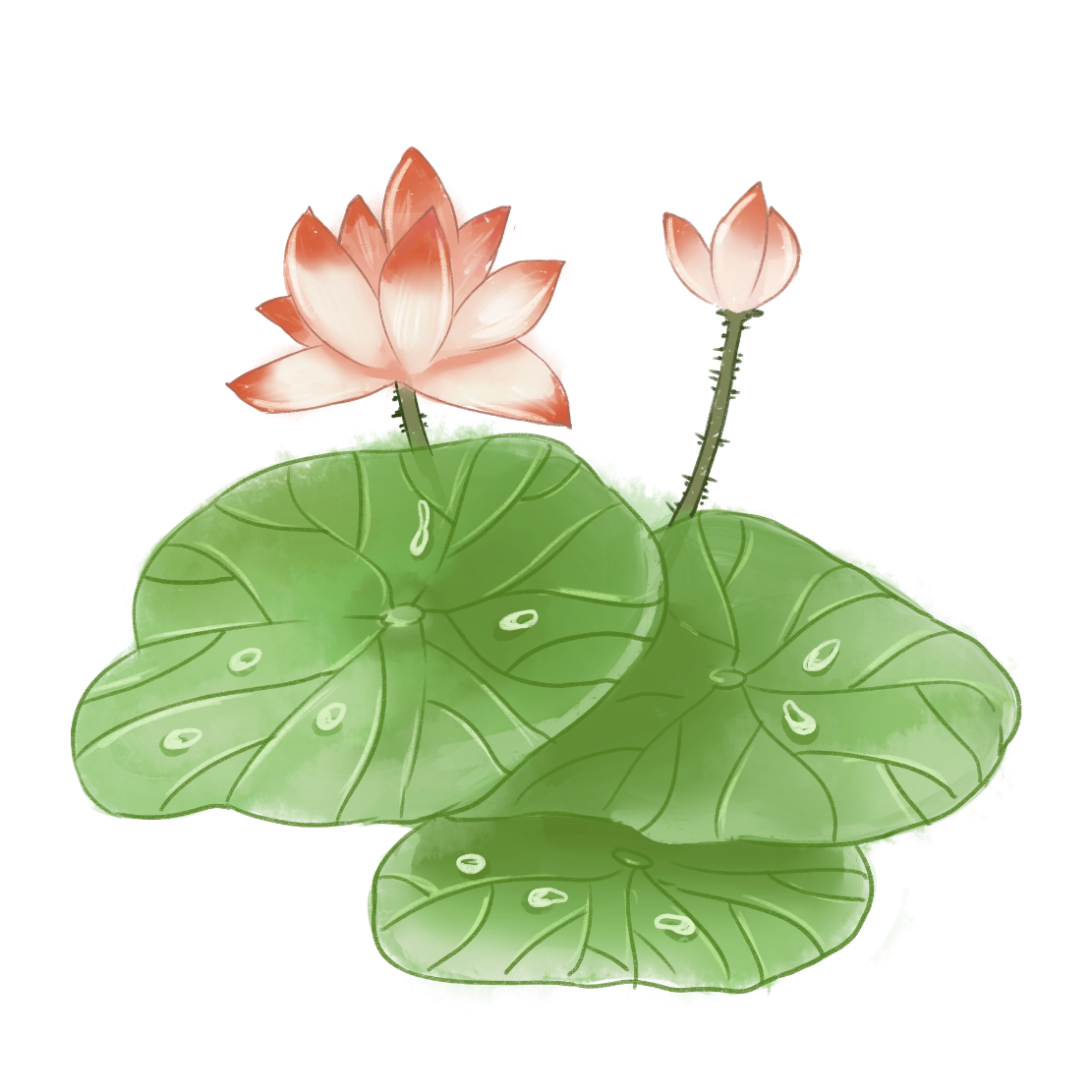 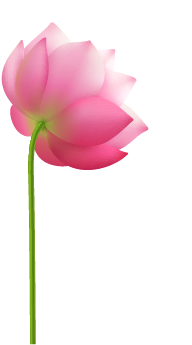 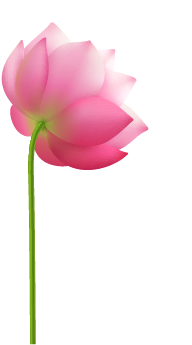 kính mến
yêu 
quý
b) Ghép các tiếng dưới đây thành từ ngữ chỉ tình cảm của thiếu nhi với Bác Hồ:
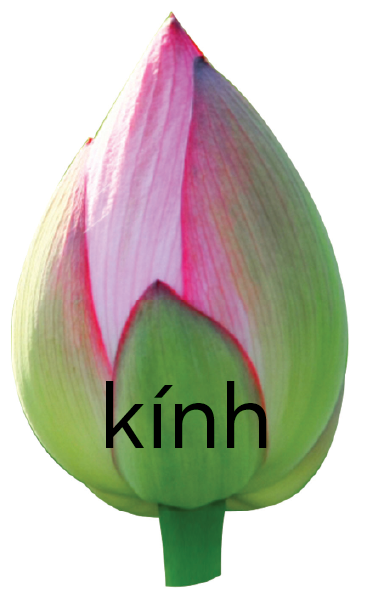 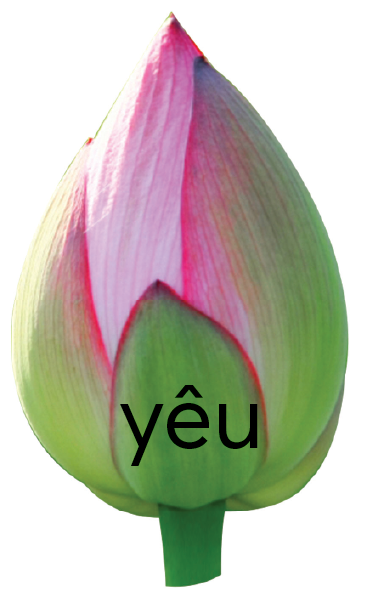 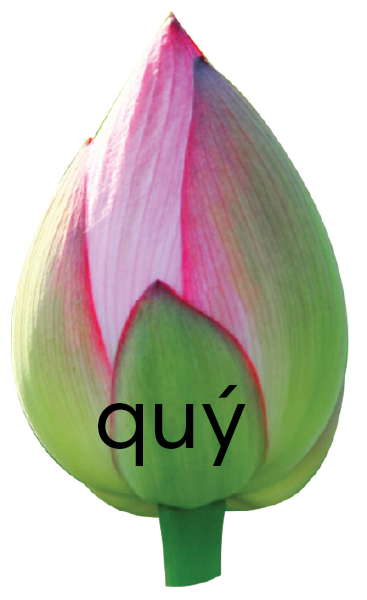 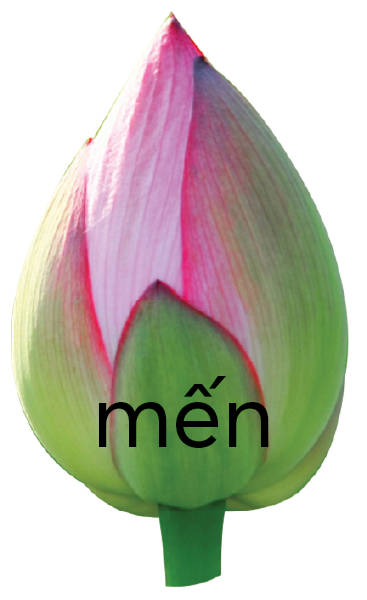 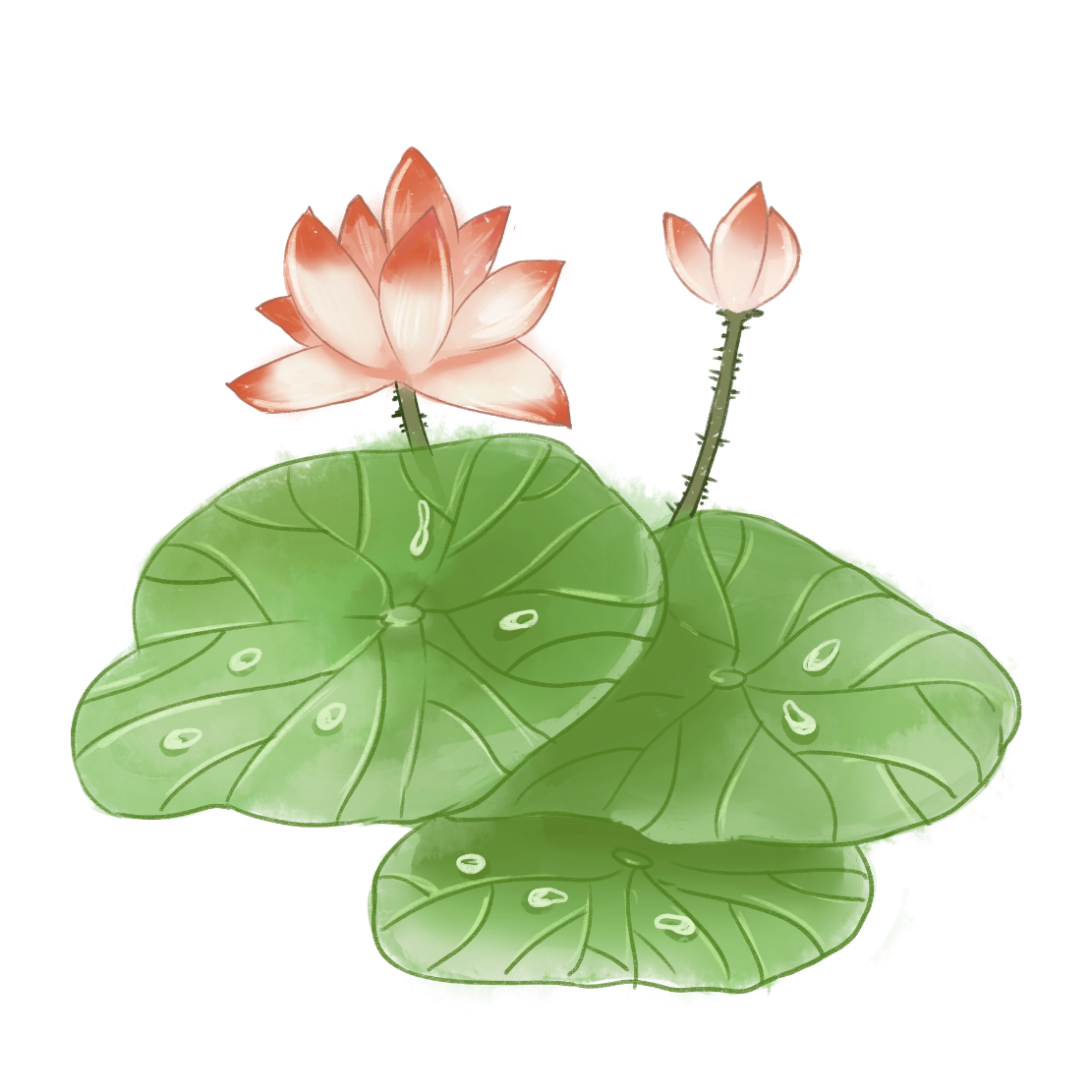 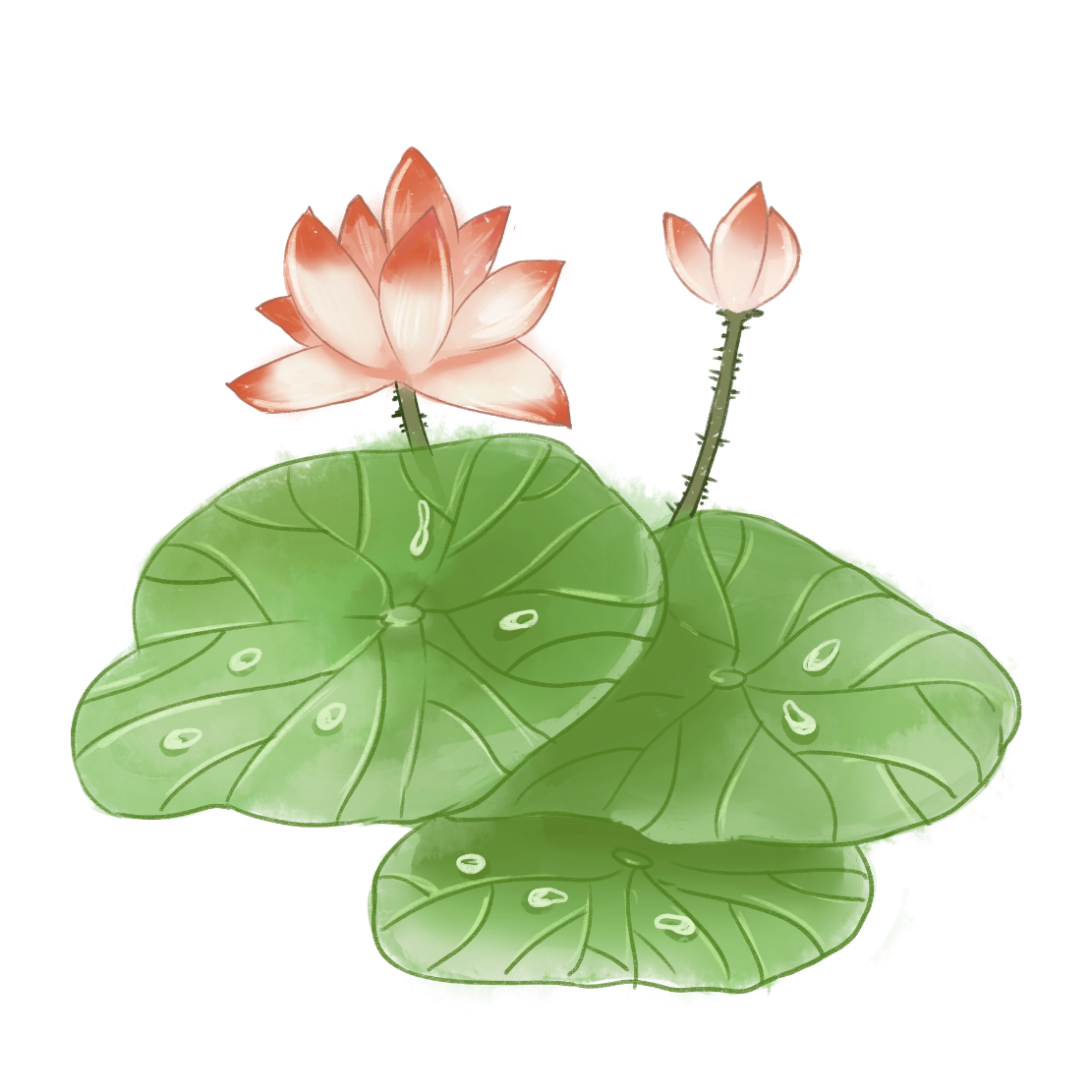 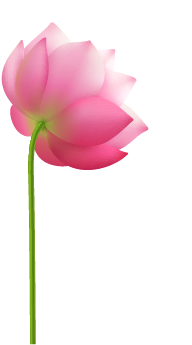 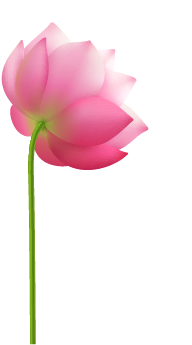 yêu 
mến
mến 
yêu
b) Ghép các tiếng dưới đây thành từ ngữ chỉ tình cảm của thiếu nhi với Bác Hồ:
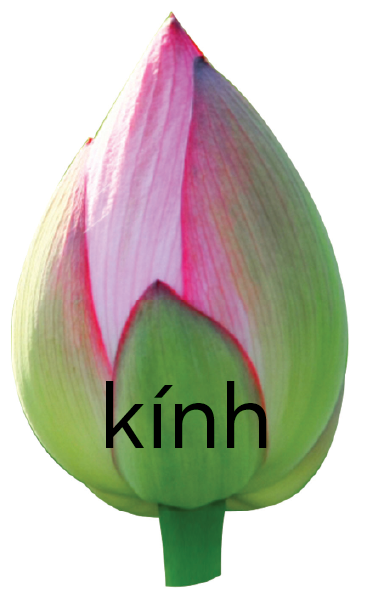 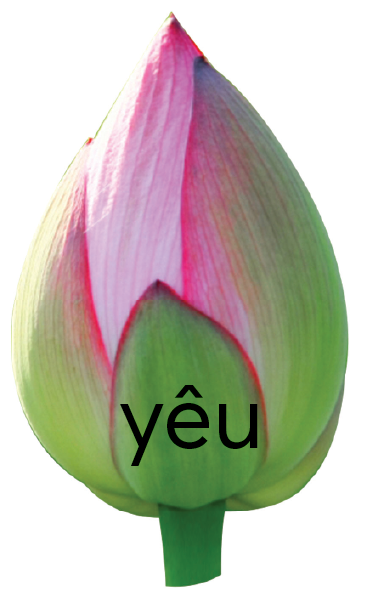 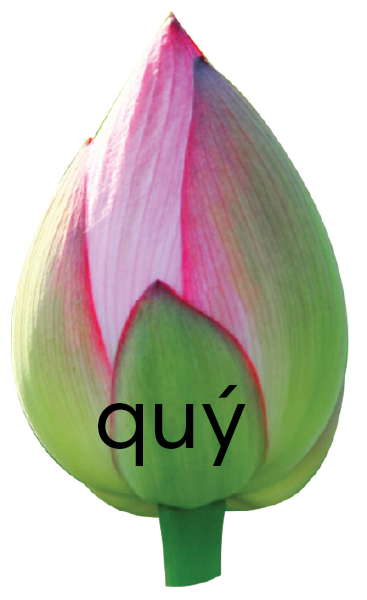 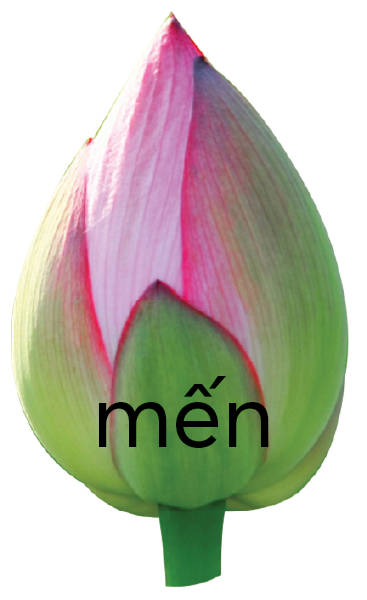 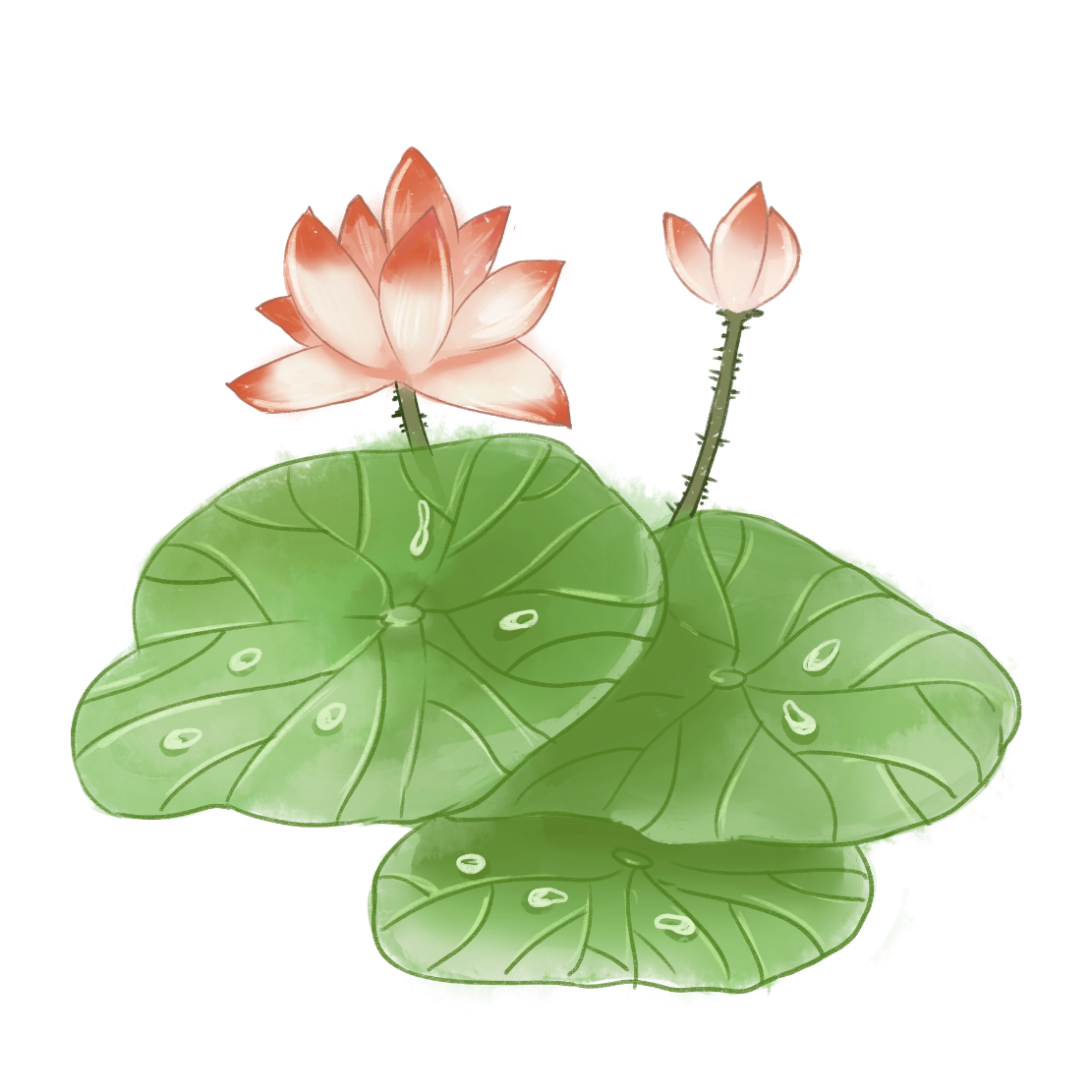 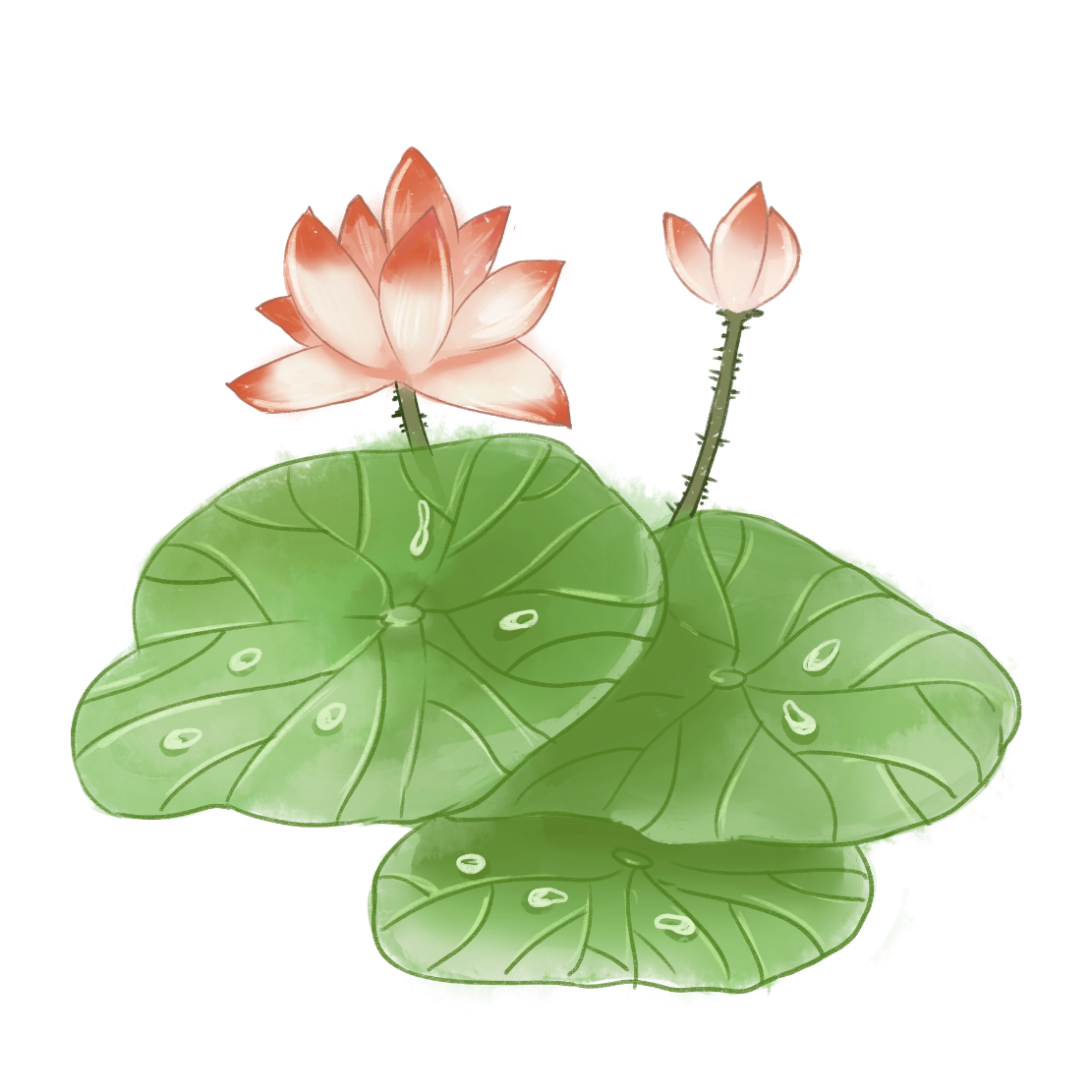 b) Ghép các tiếng dưới đây thành từ ngữ chỉ tình cảm của thiếu nhi với Bác Hồ:
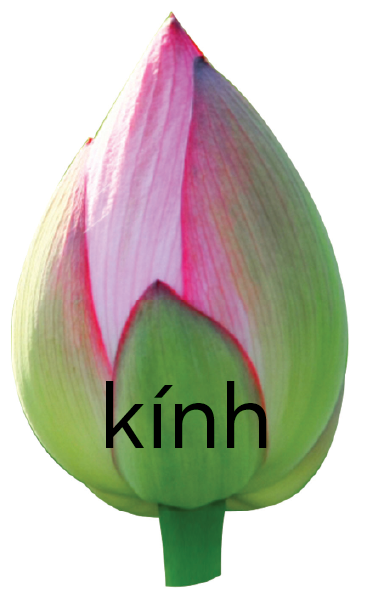 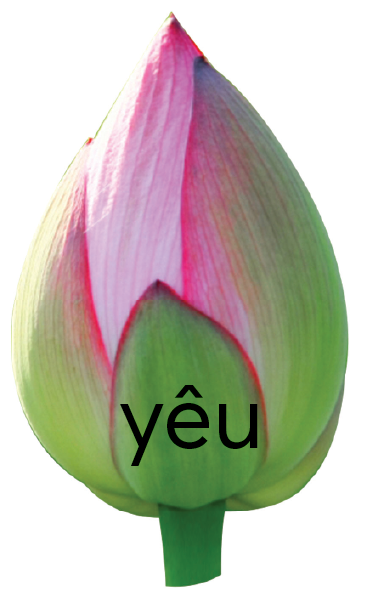 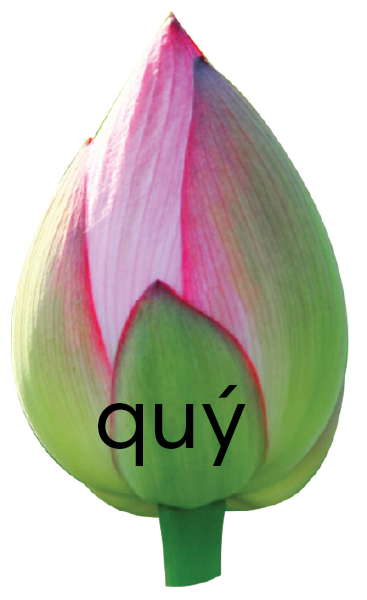 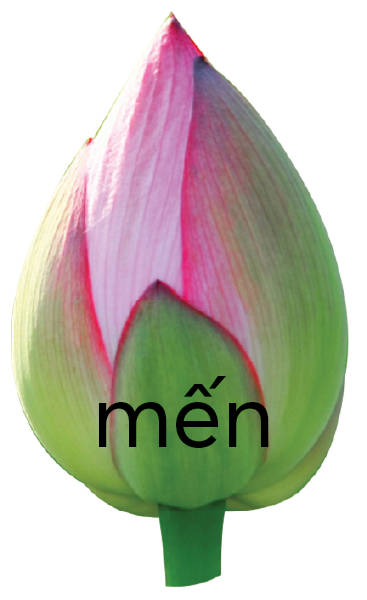 kính yêu, kính mến, yêu quý, yêu mến, quý mến, mến yêu
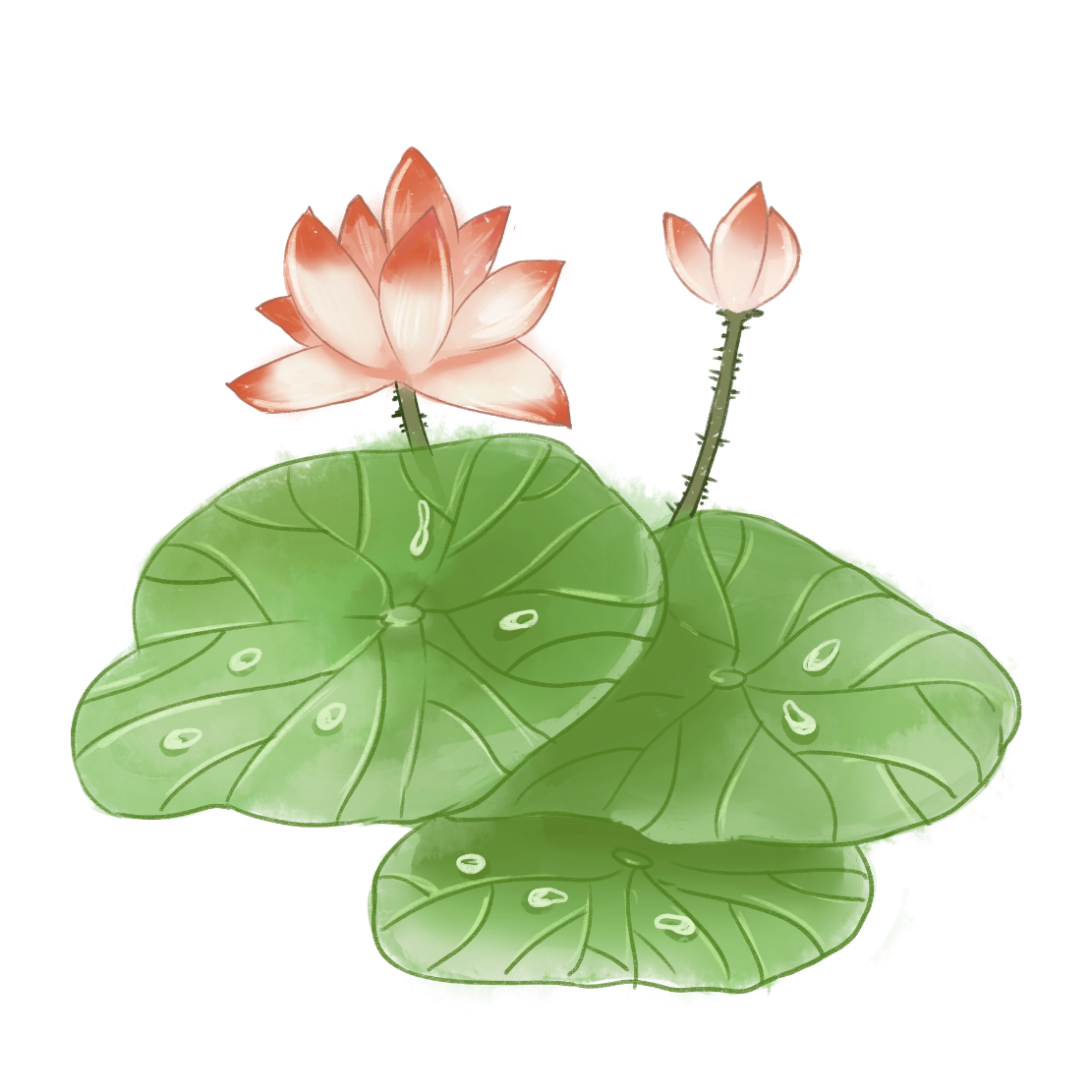 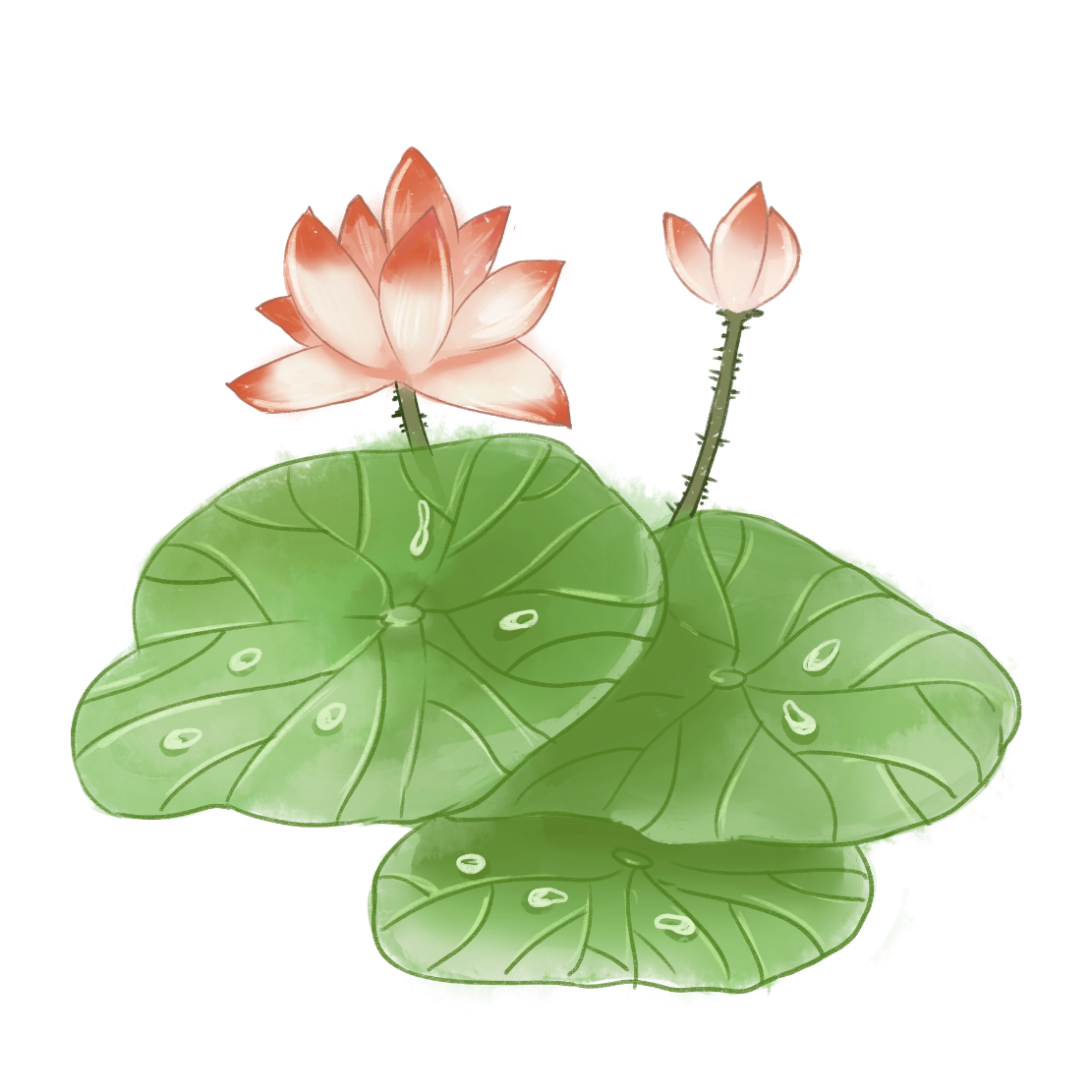 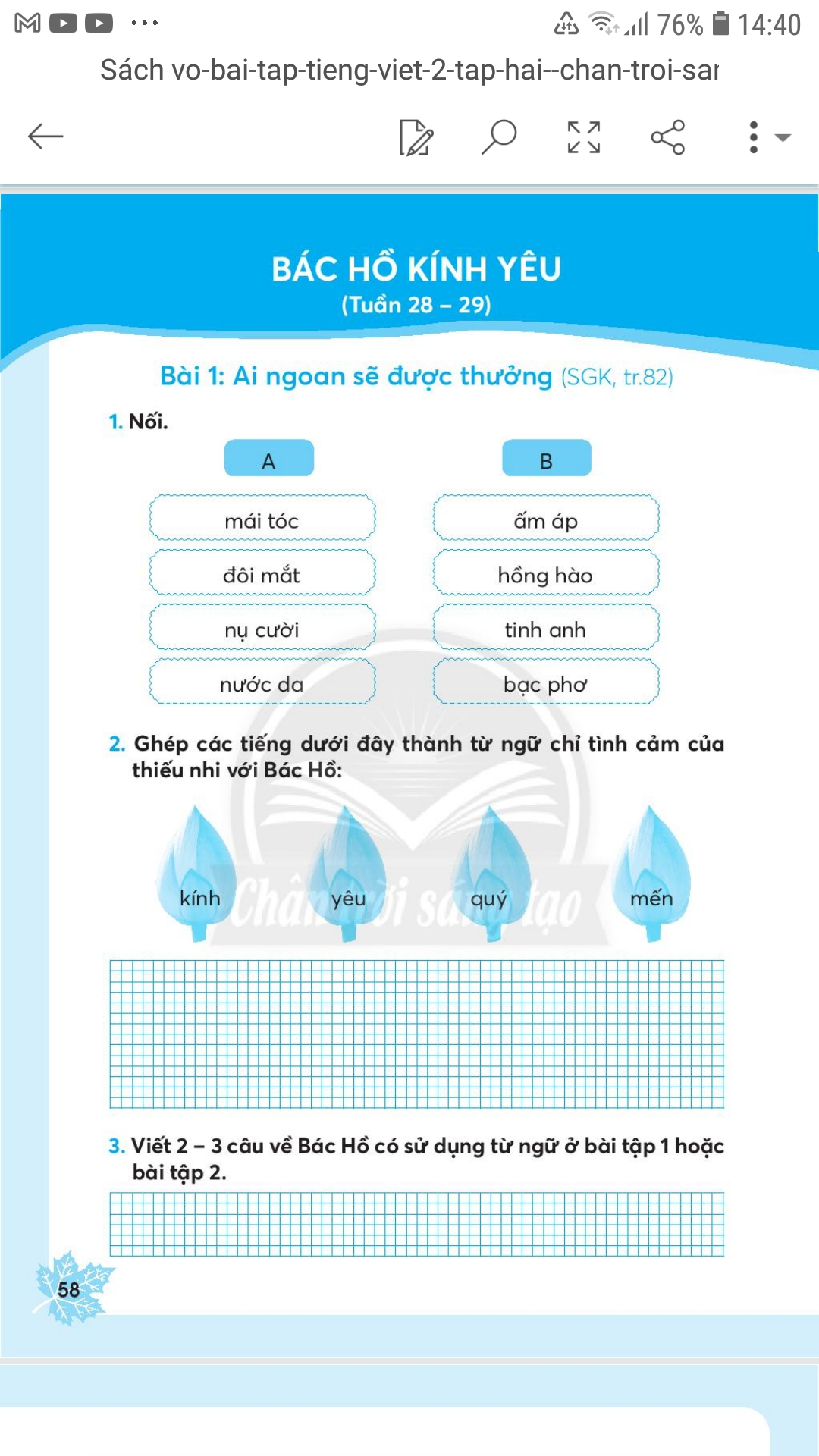 kính yêu, kính mến, yêu quý,
yêu mến, quý mến, mến yêu
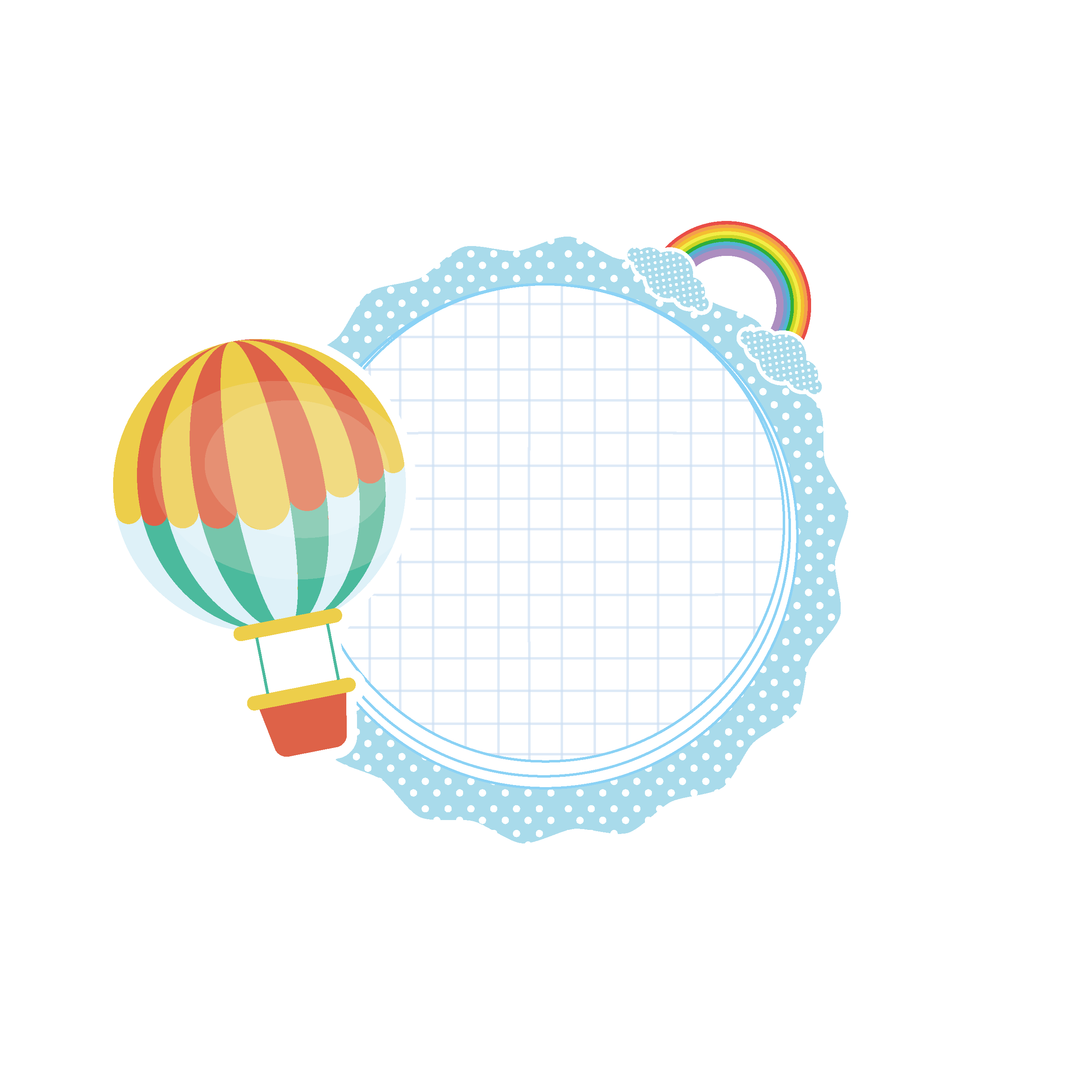 2
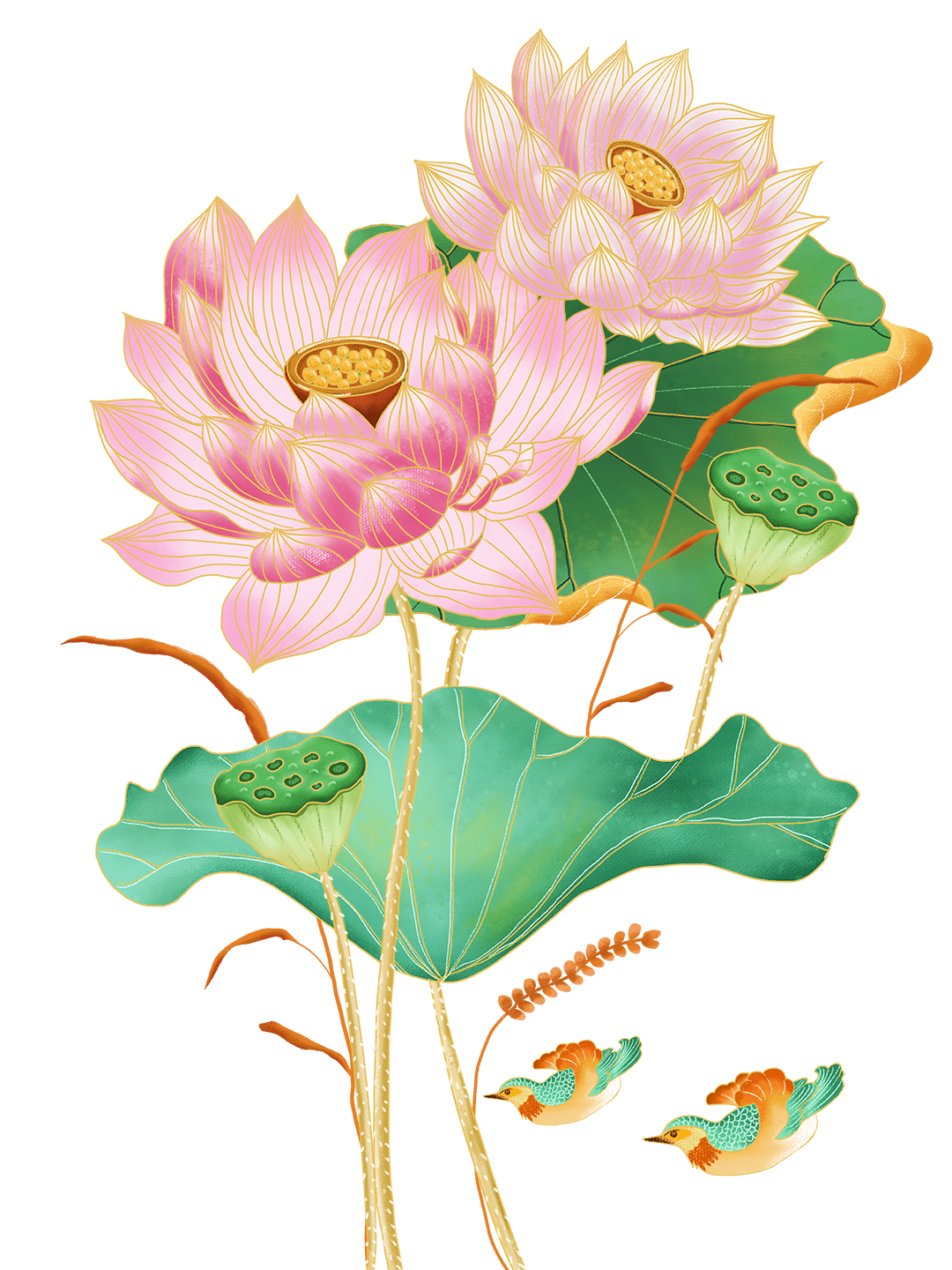 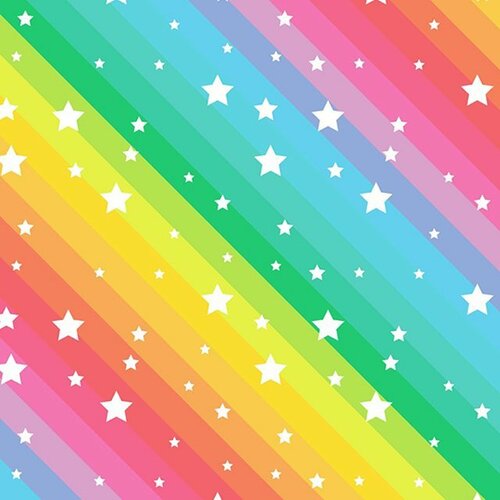 Đặt 2 – 3 câu về Bác Hồ có sử dụng từ ngữ ở bài tập 3.
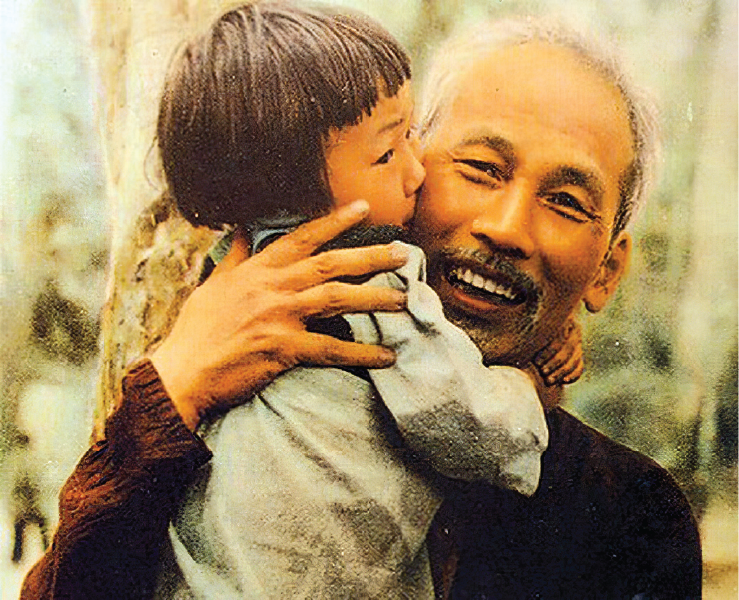 mái tóc bạc phơ, đôi mắt tinh anh, nụ cười ấm áp, nước da hồng hào
kính yêu, kính mến, yêu quý, yêu mến, quý mến, mến yêu
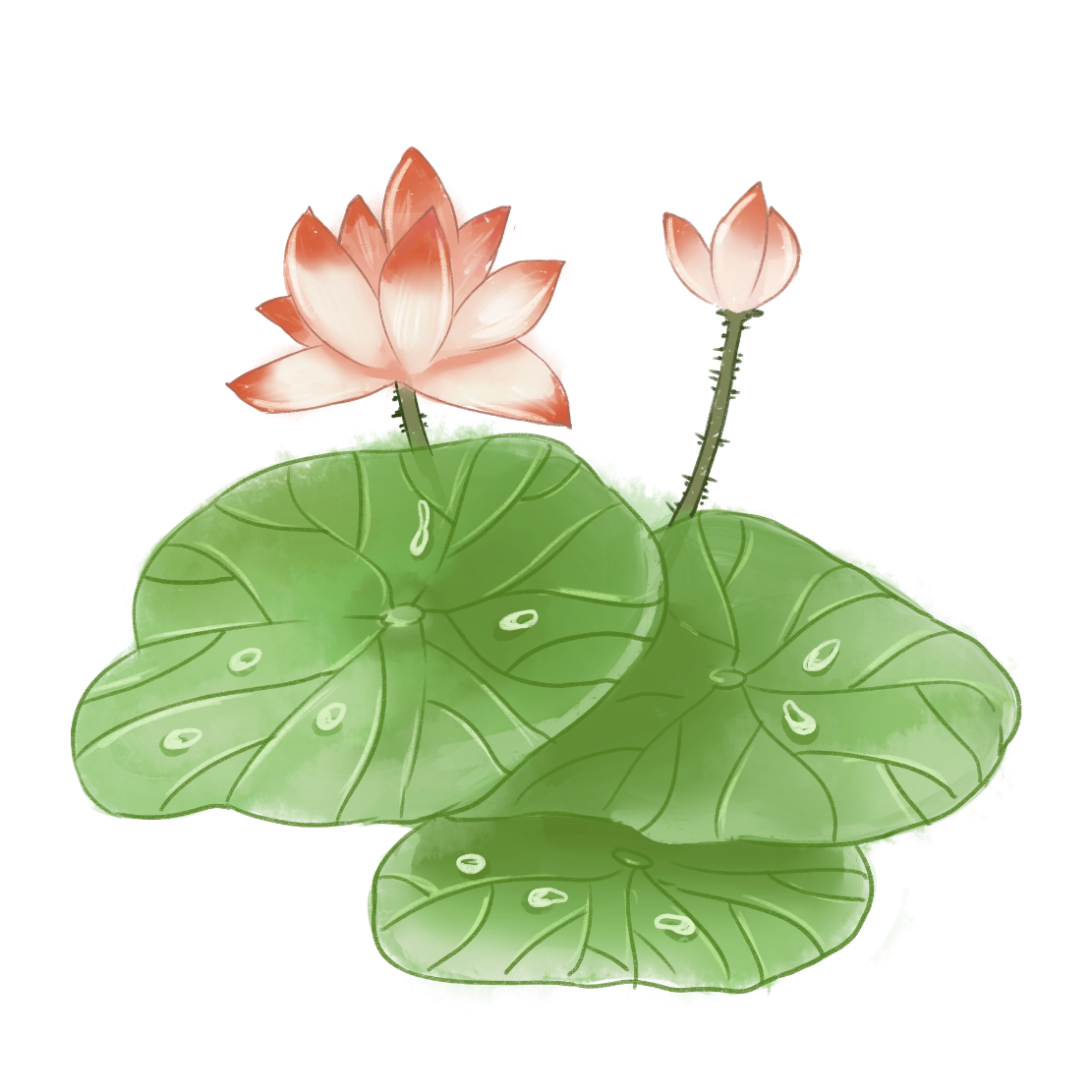 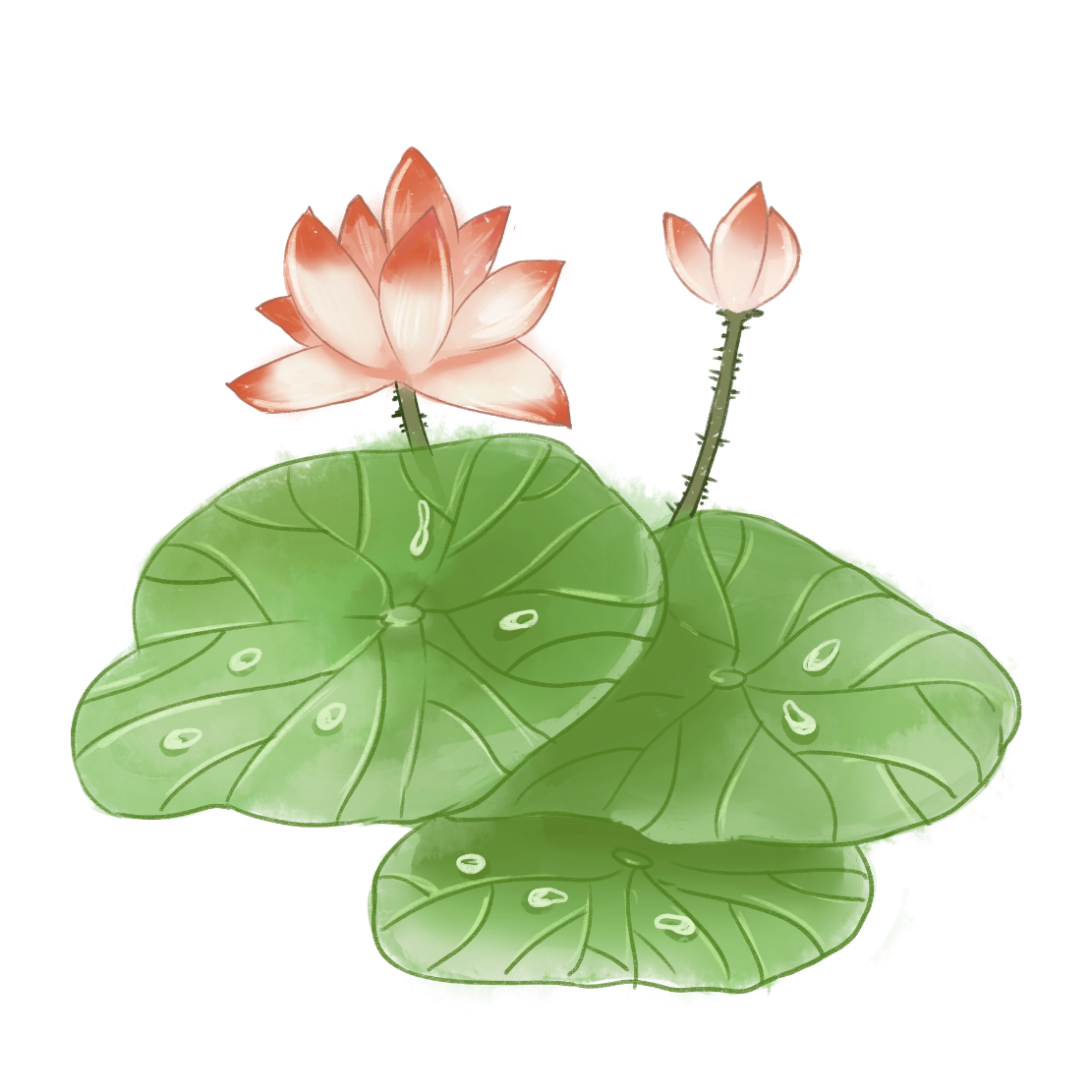 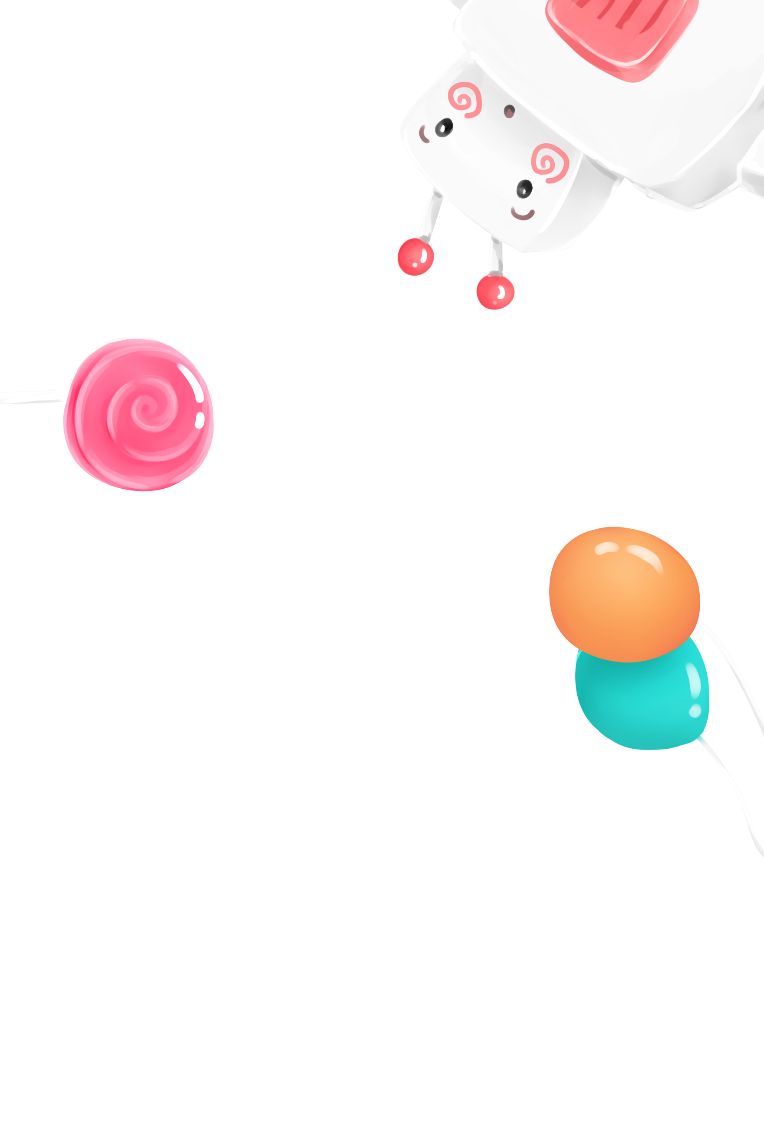 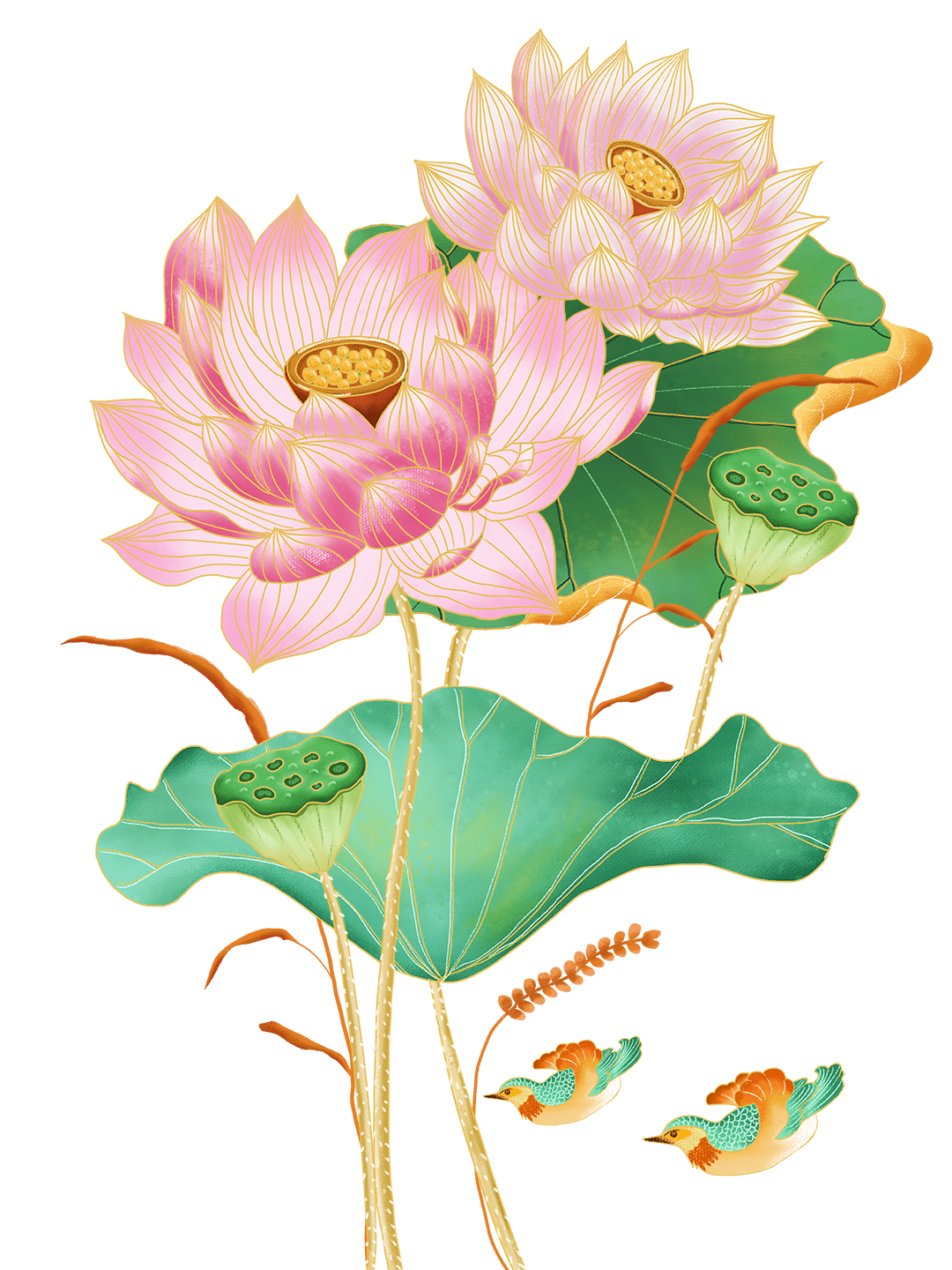 Chia sẻ
Trình bày
Đọc câu em đặt trước lớp.
Nhận xét
Nhận xét, góp ý cho câu của bạn.
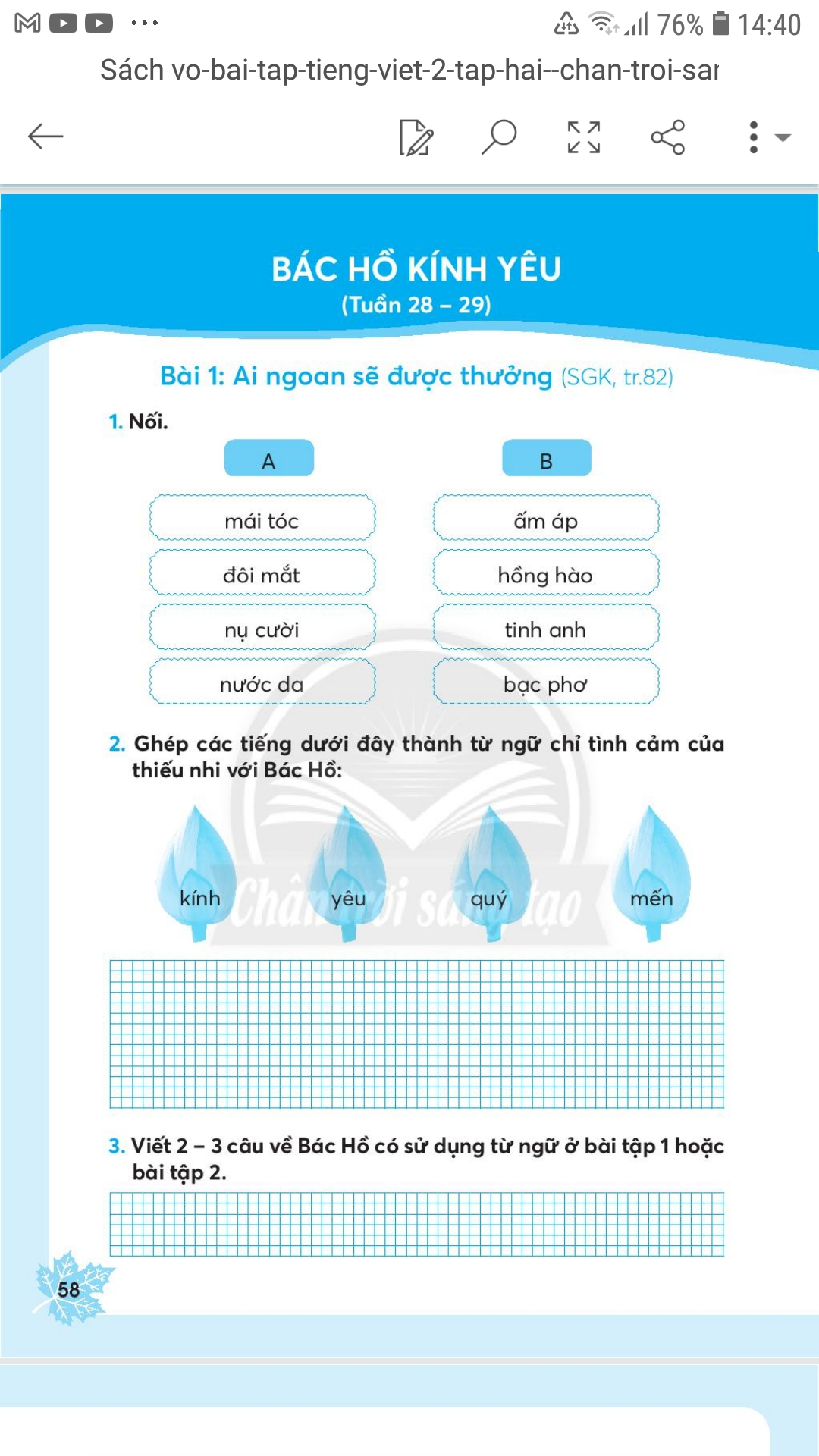 Bác Hồ vô cùng yêu quý thiếu nhi.
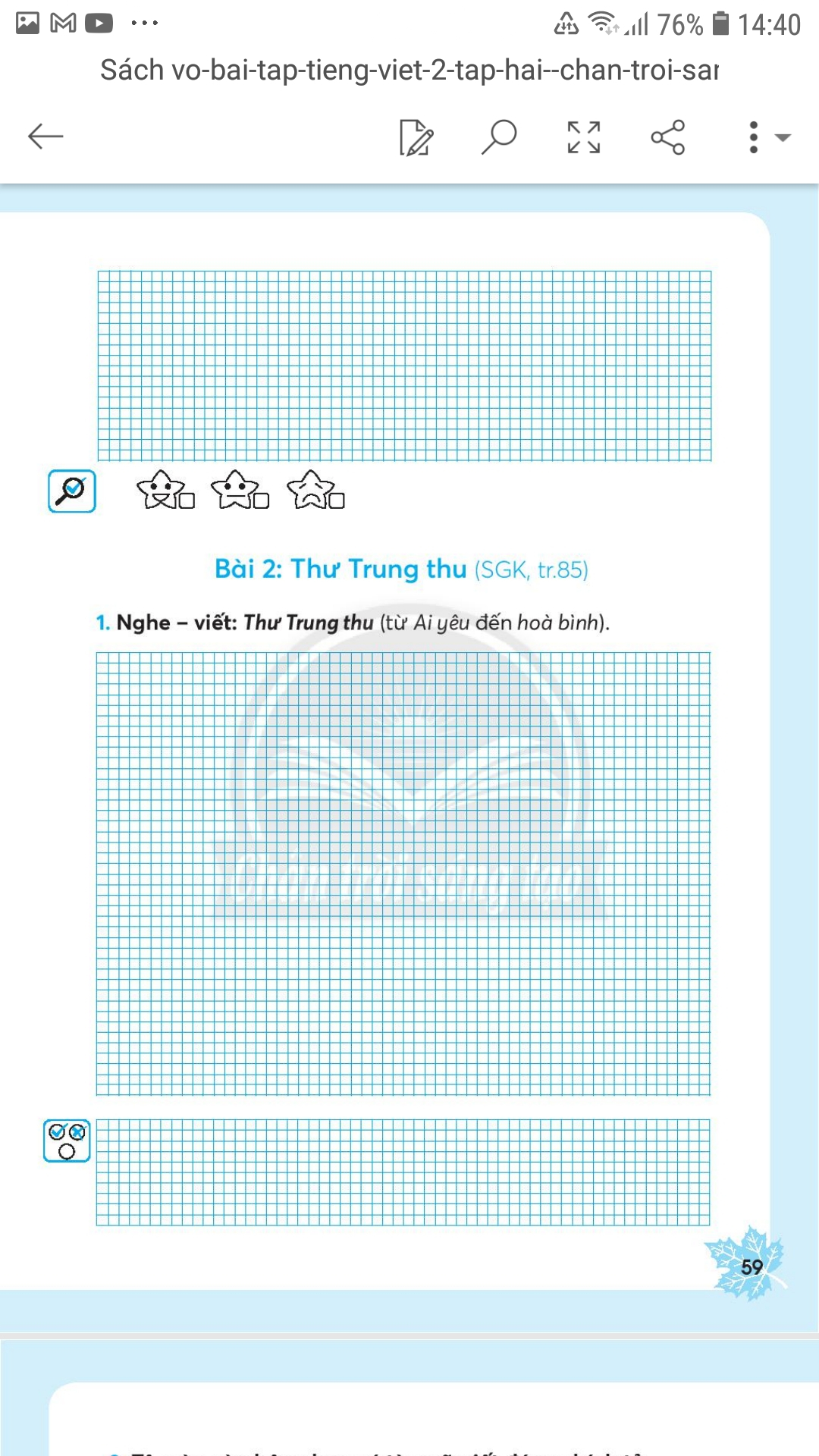 Các em thiếu nhi rất kính yêu Bác.
Bác Hồ có nước da hồng hào thật khỏe mạnh.
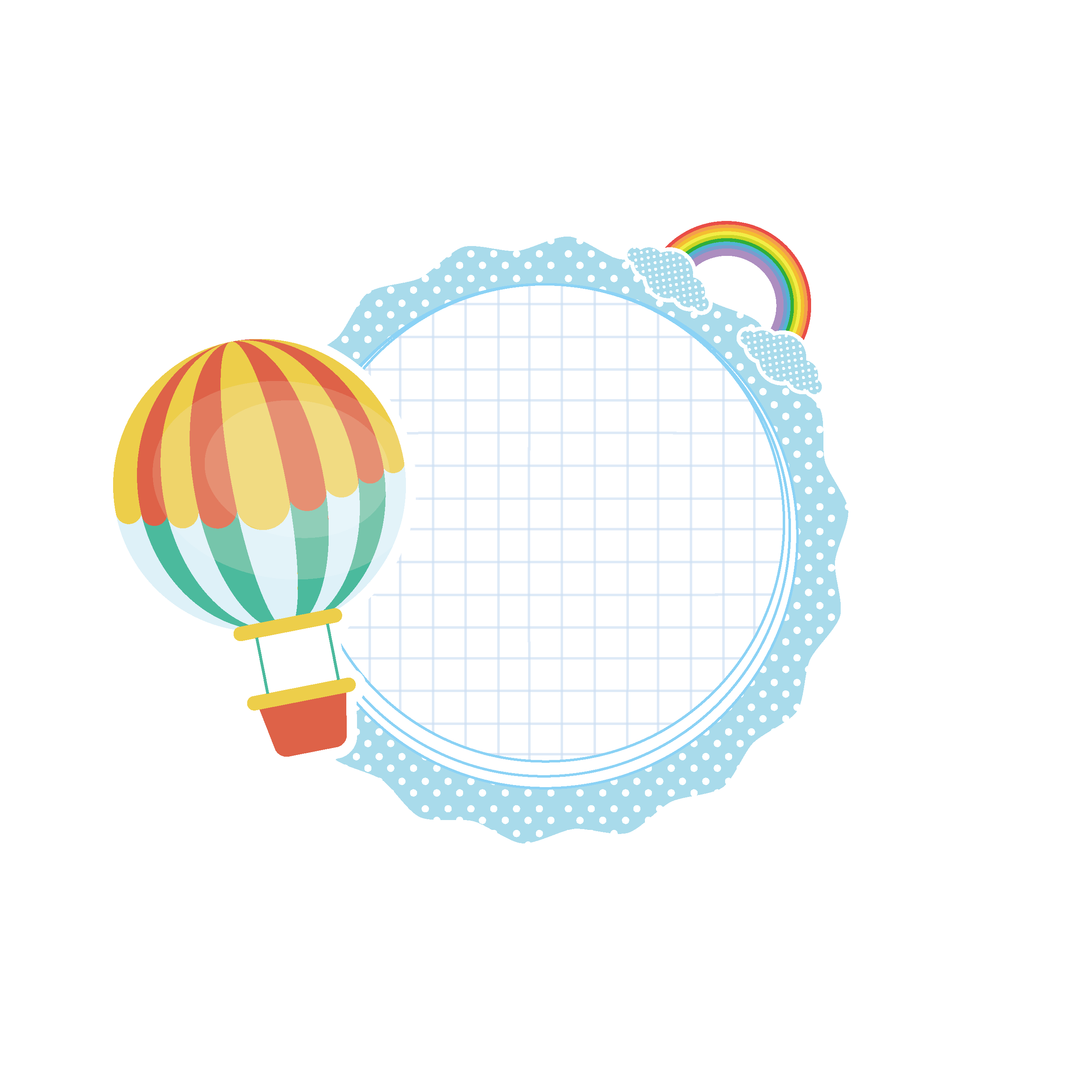 3
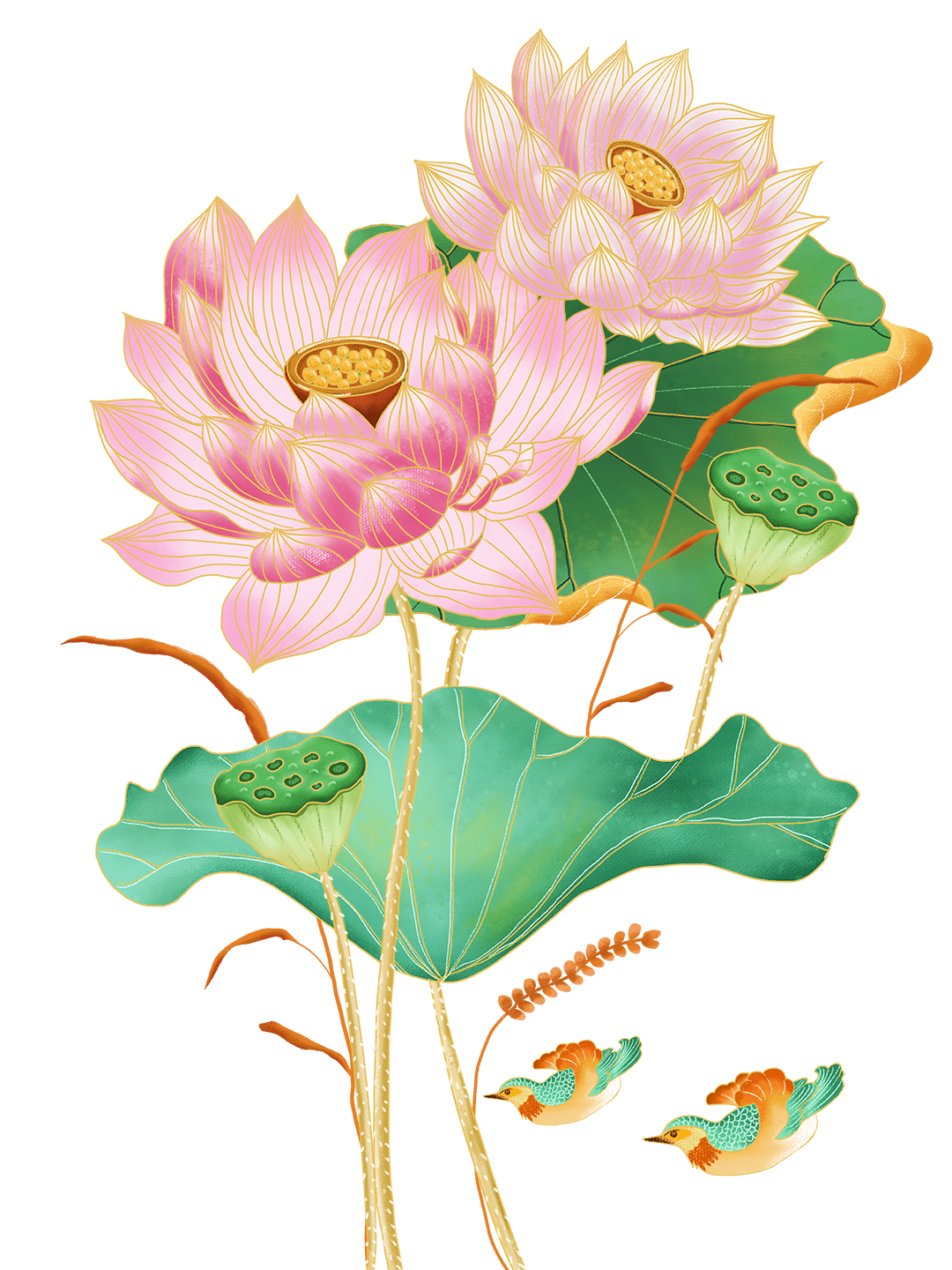 Vận dụng
Trao đổi về 1 – 2 việc làm của học sinh thực hiện 5 điều Bác Hồ dạy.
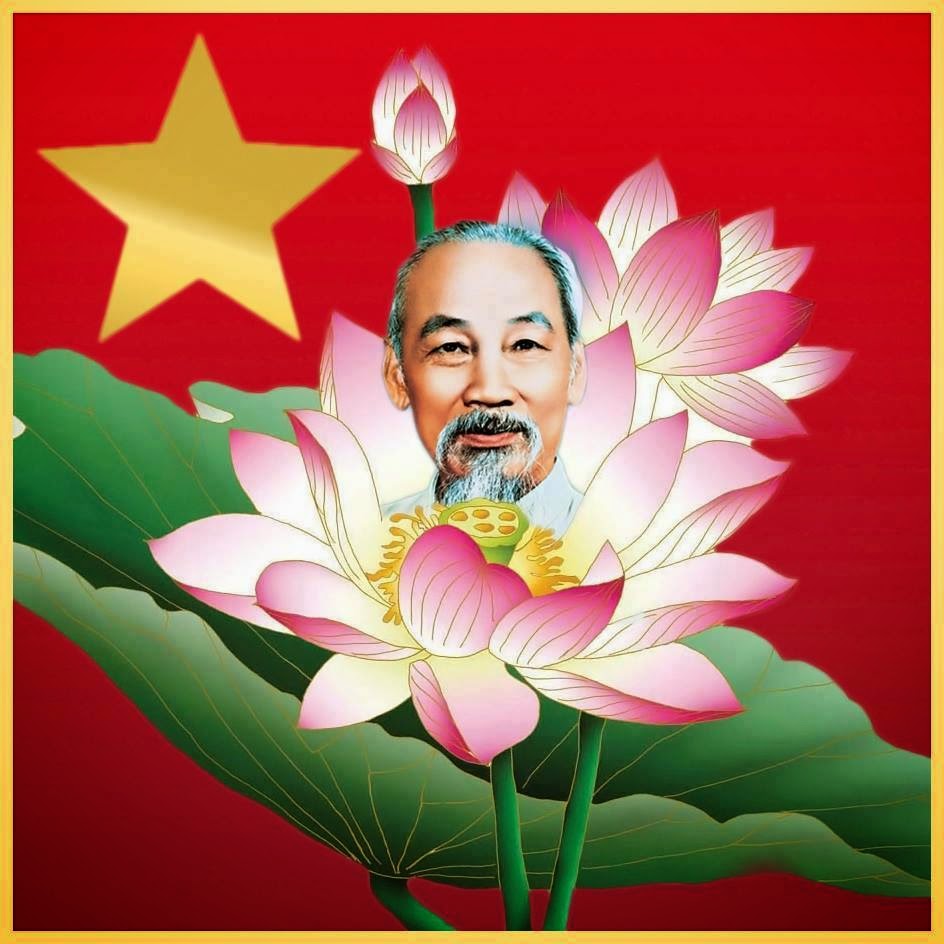 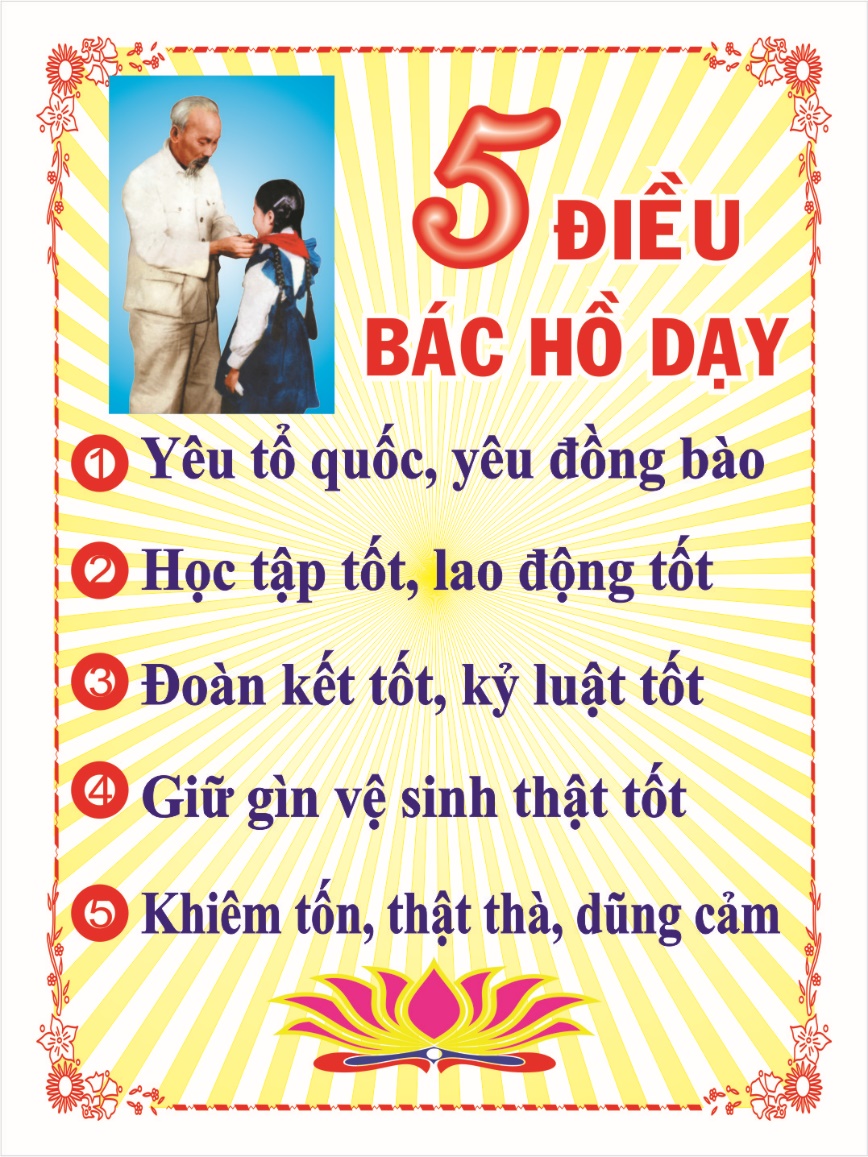 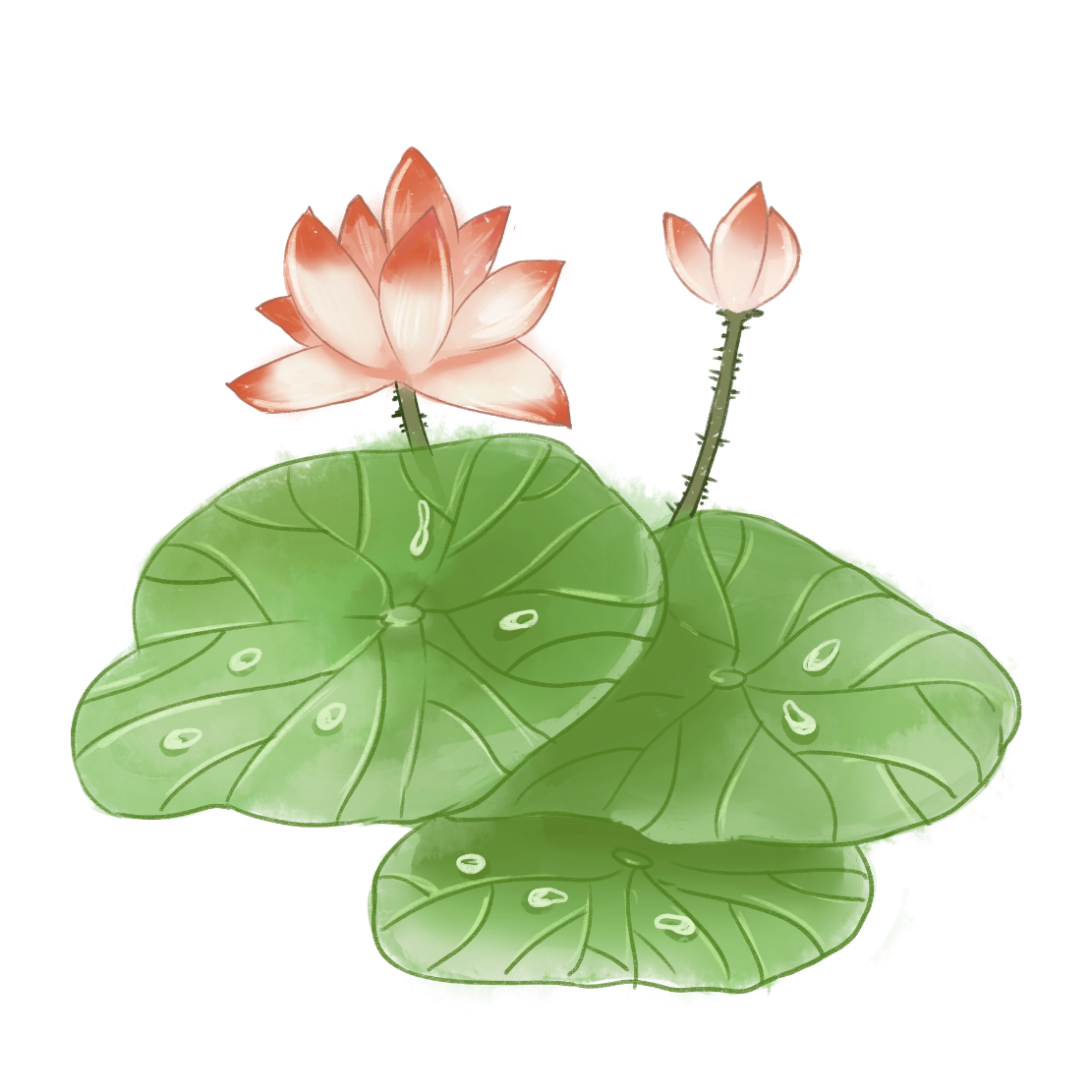 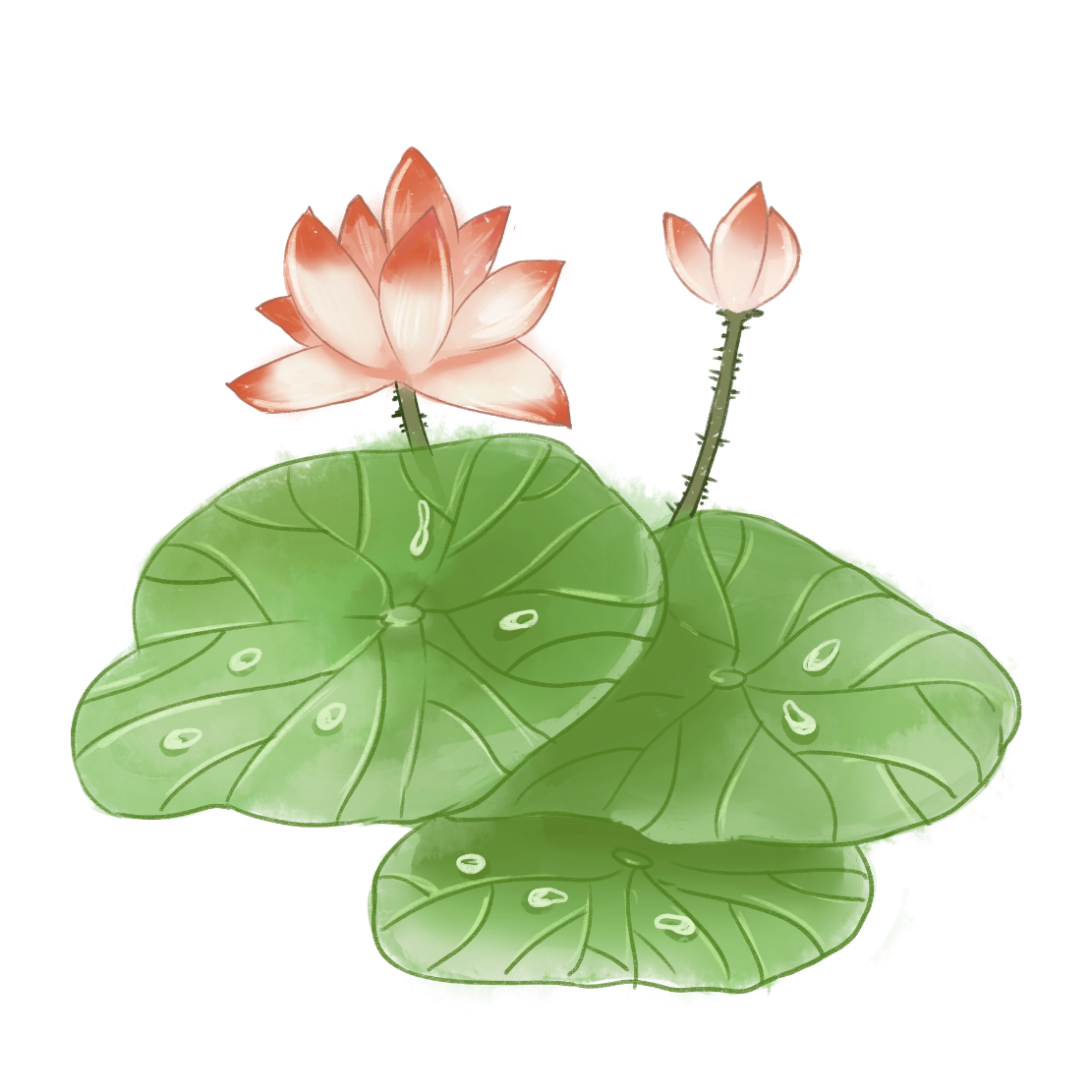 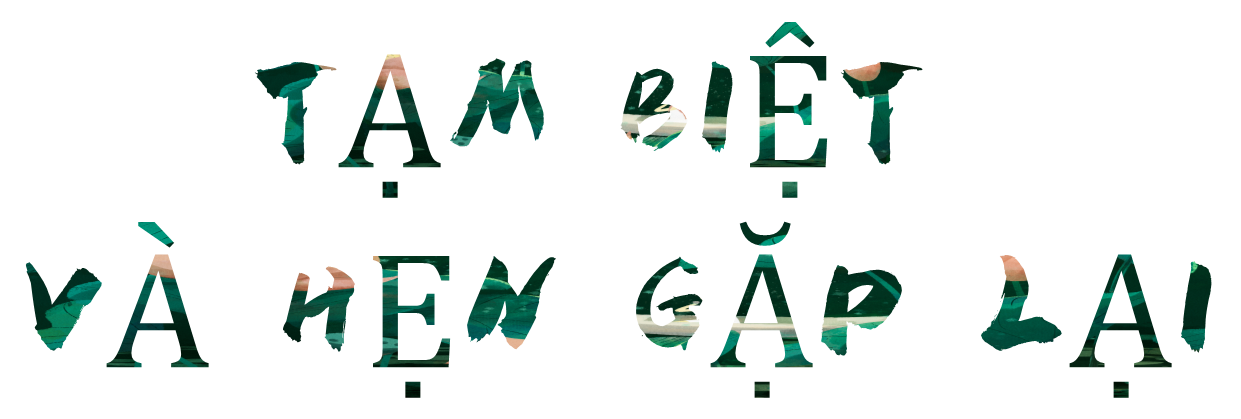